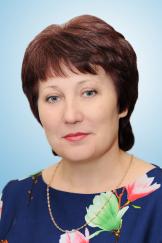 Министерство образования Республики Мордовия
Портфолио
Кулавской  Галины Валерьевны
воспитателя
МАДОУ «Детский сад № 112» 
г. о. Саранск
Дата рождения: 24.12.1976
Профессиональное образование: МГПИ им. М.Е . Евсевьева, Квалификация по диплому: Воспитатель. Специальность : Дошкольное образование.
Стаж педагогической работы (по специальности): 19 лет
Общий трудовой стаж: 19 лет
Наличие квалификационной категории: высшая категория
Дата последней аттестации: 20.08.2018
Представление педагогического опыта работы
Кулавской Галины Валерьевны,
воспитателя МАДОУ «Детский сад 
№ 112»
« Игра как средство ознакомление детей с мордовскими традициями»»
http://ds112sar.schoolrm.ru
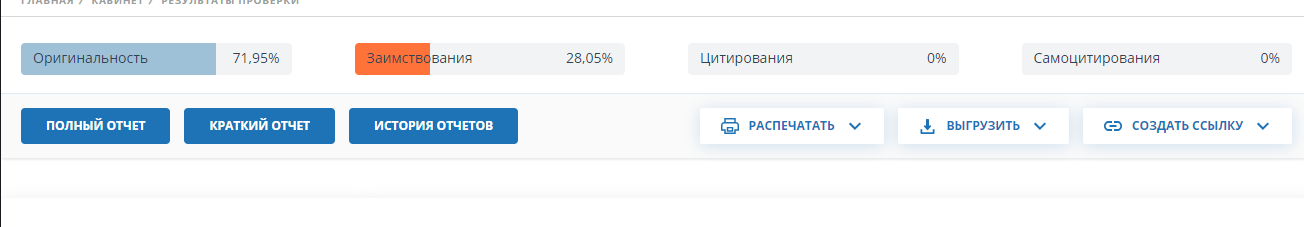 антиплагиат
Участие в инновационной (экспериментальной) деятельности
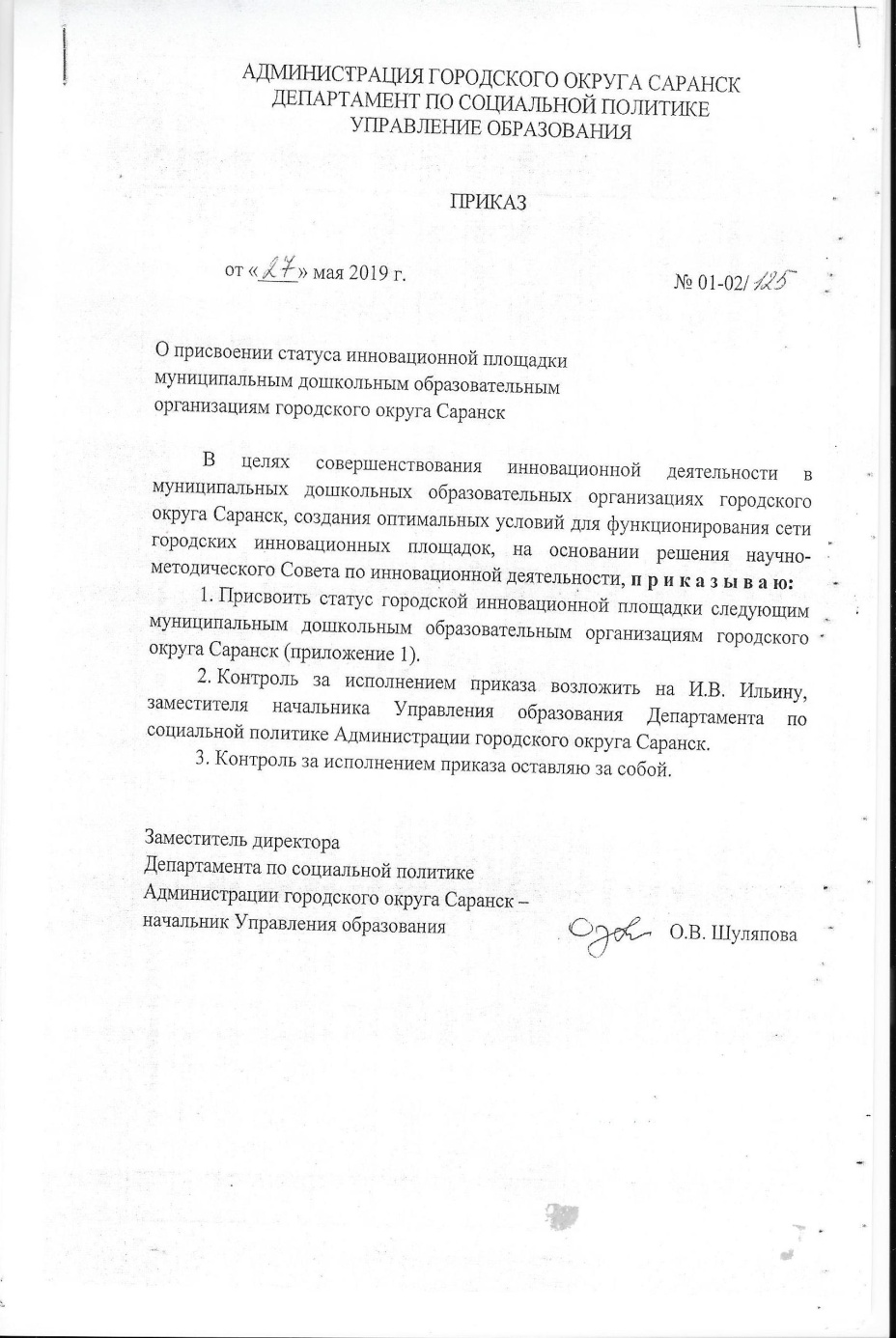 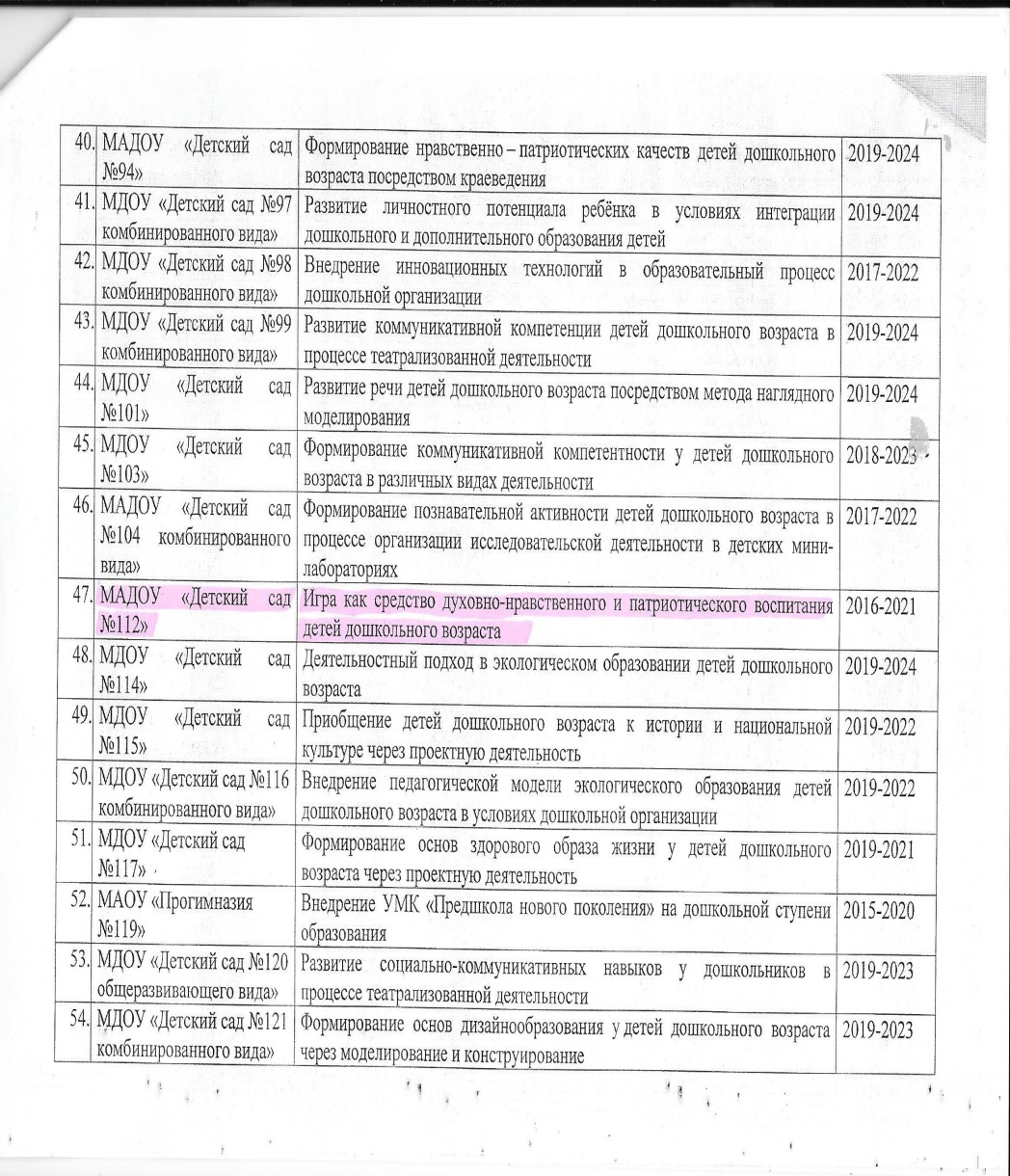 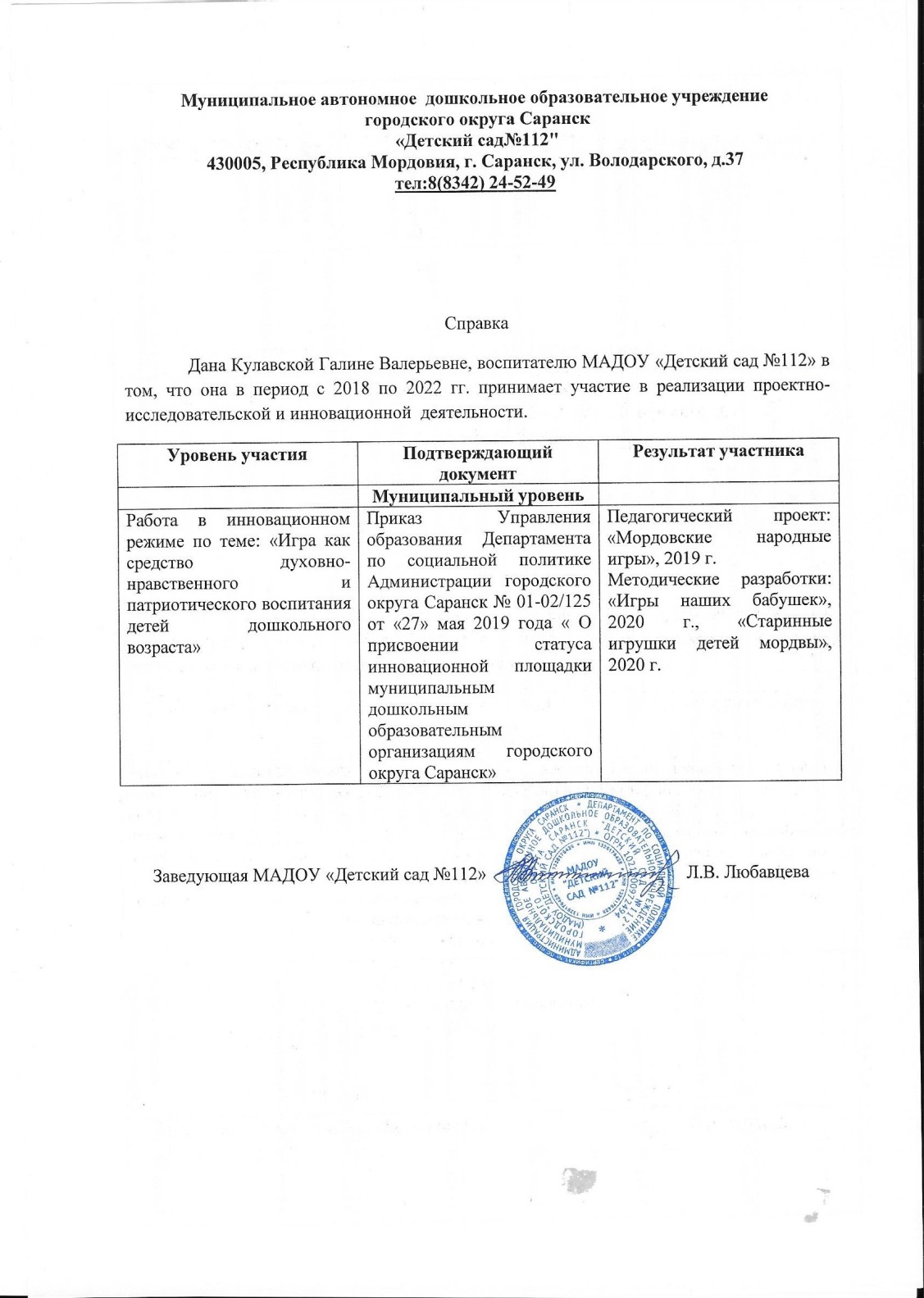 справка
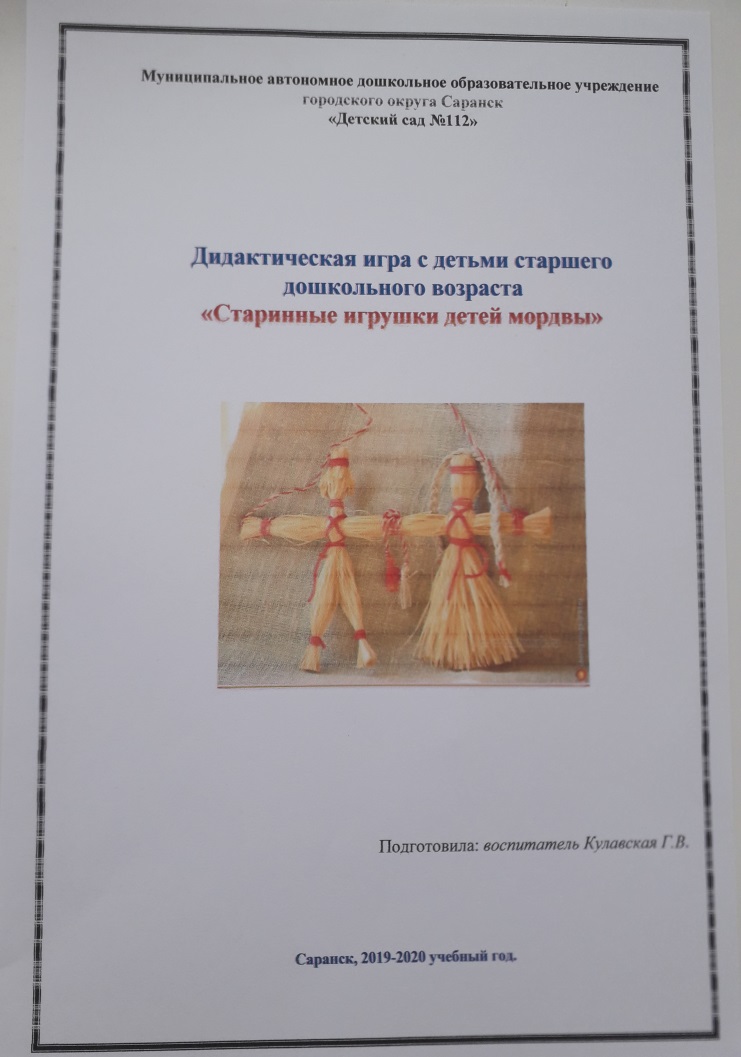 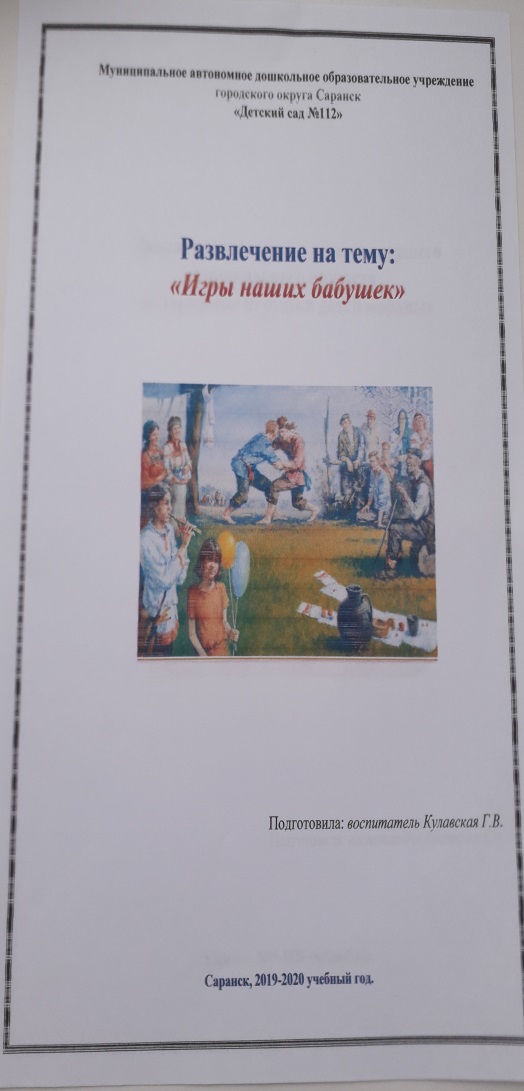 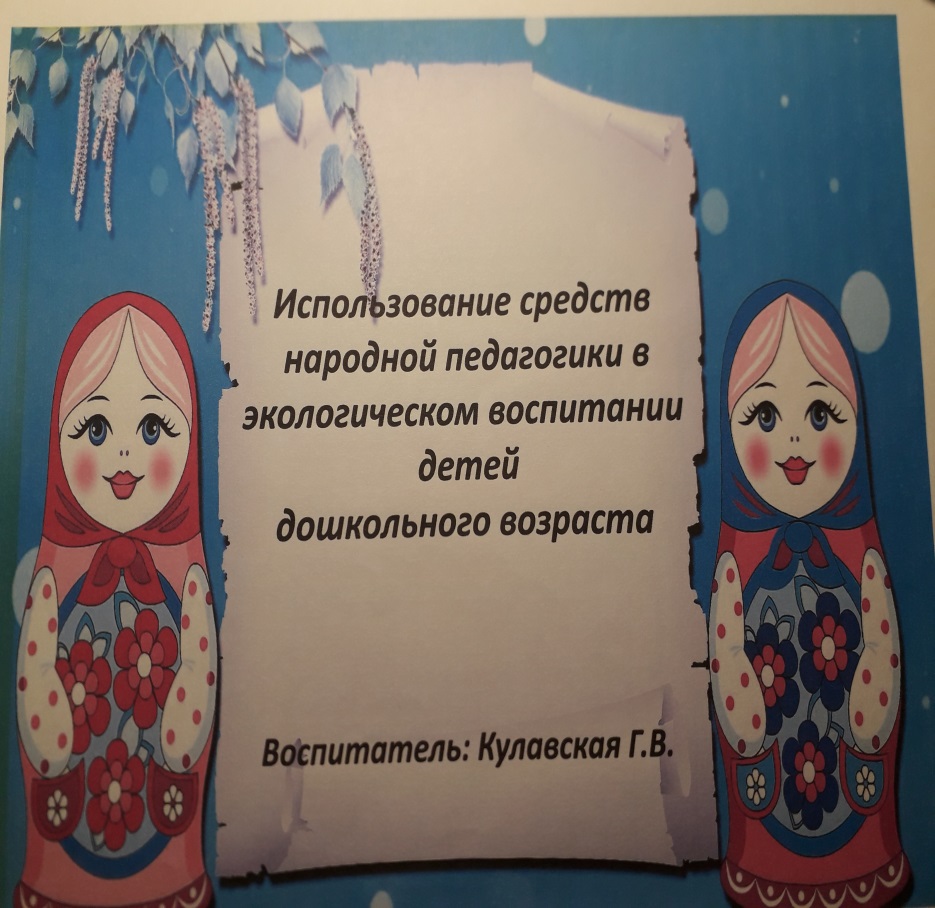 Наставничество
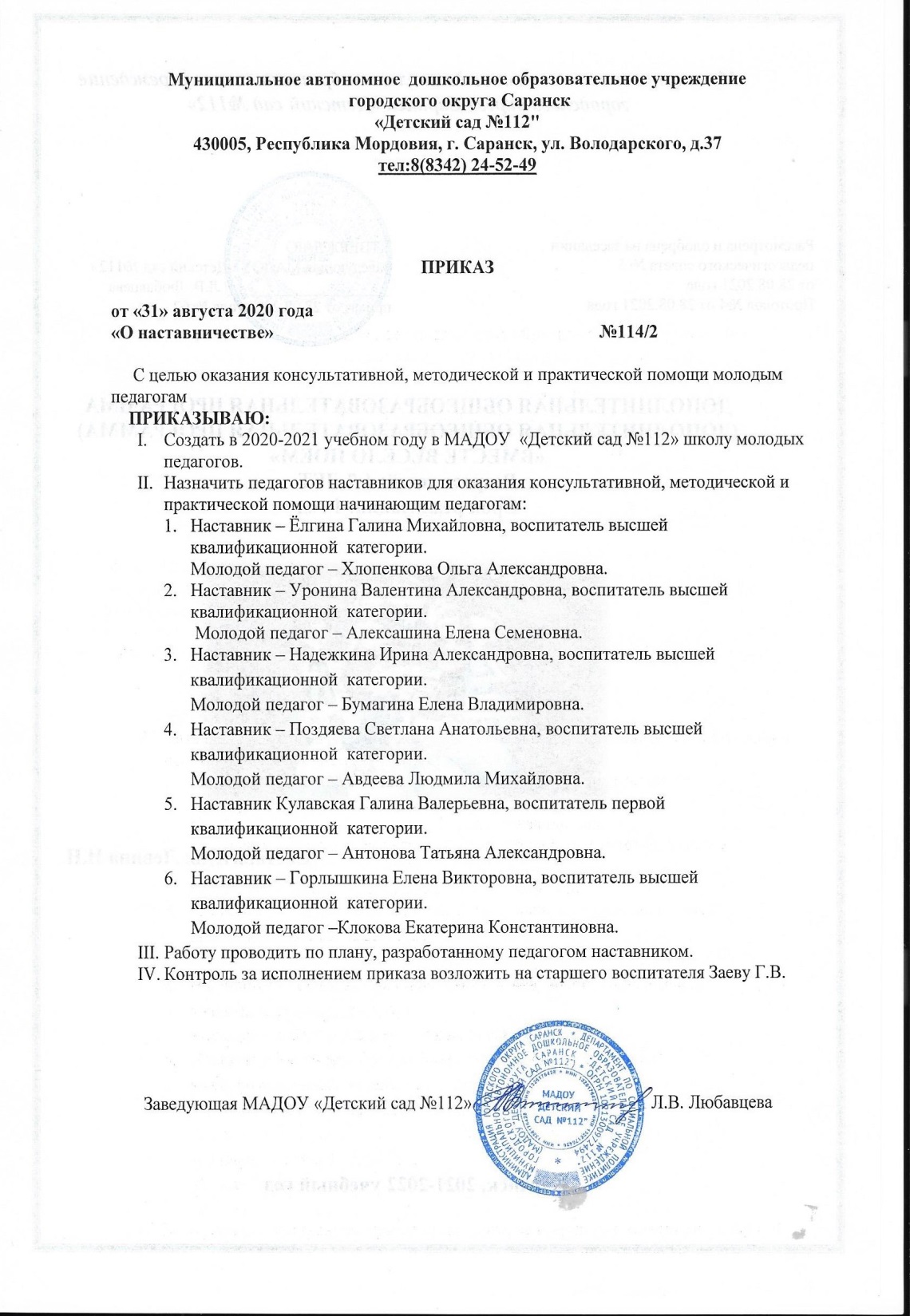 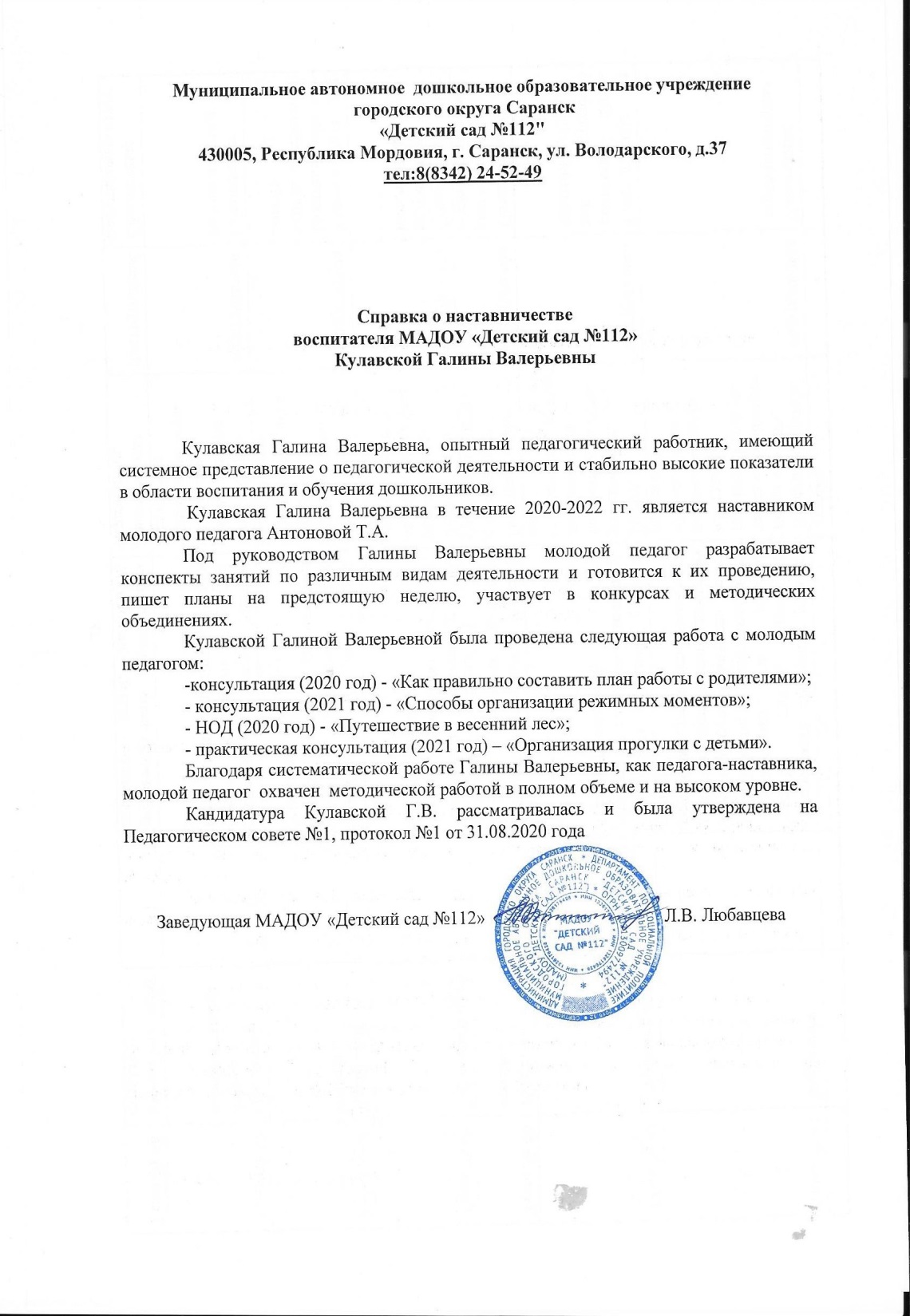 справка
Наличие публикаций
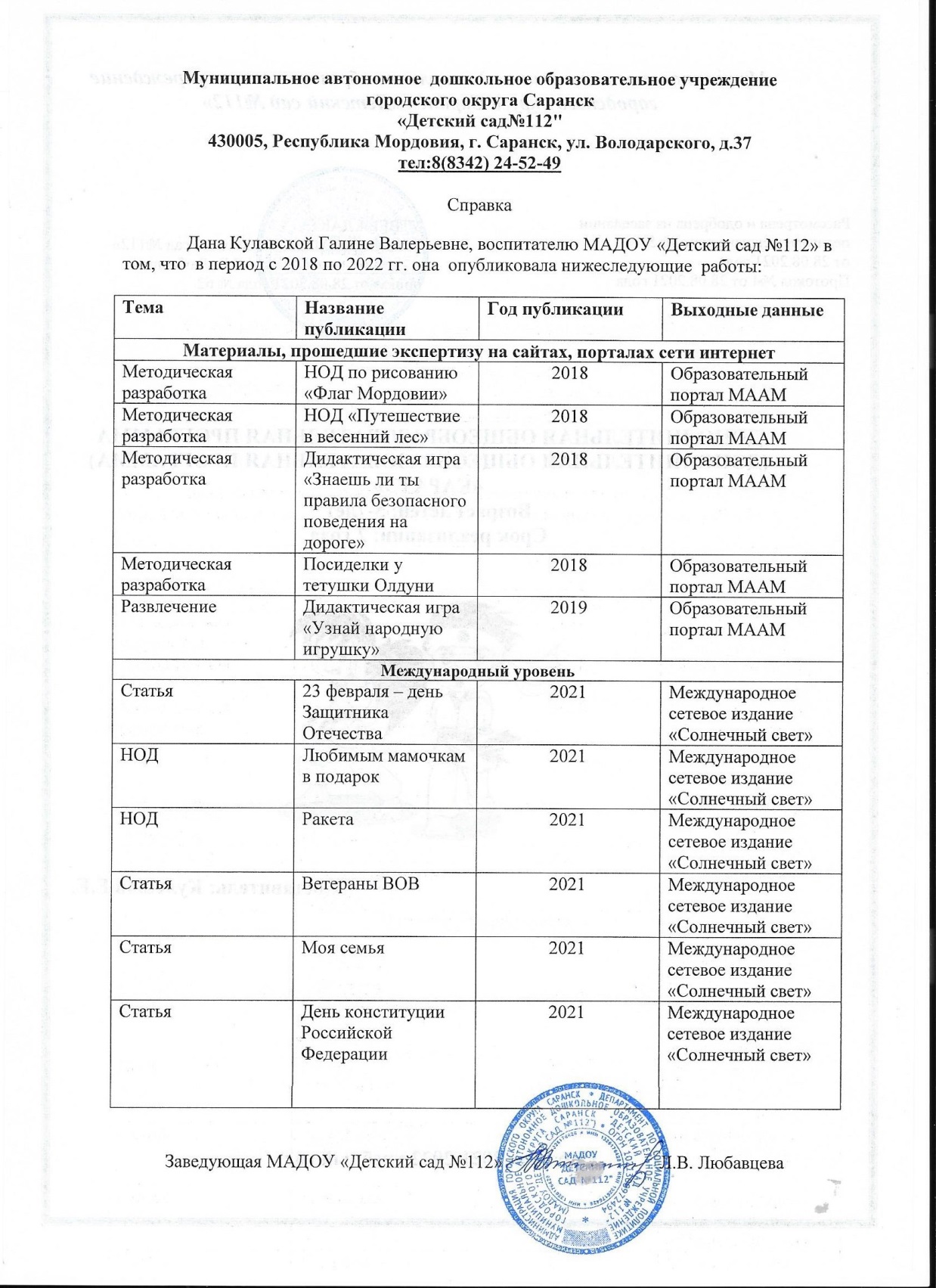 справка
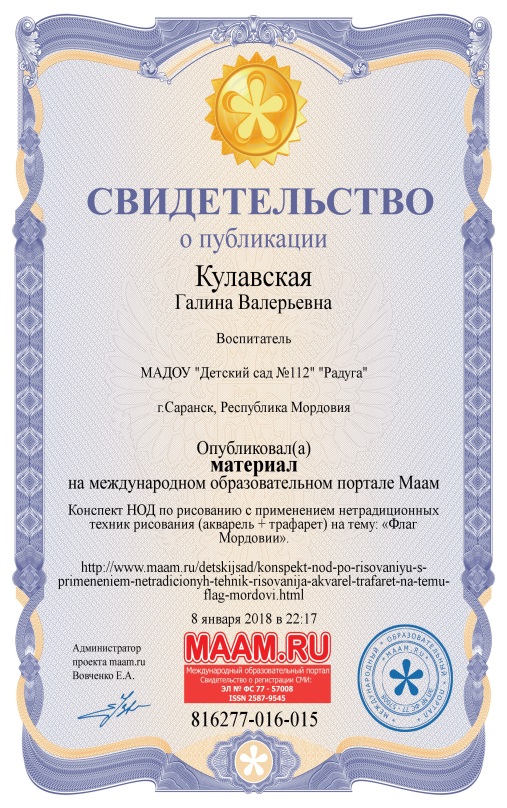 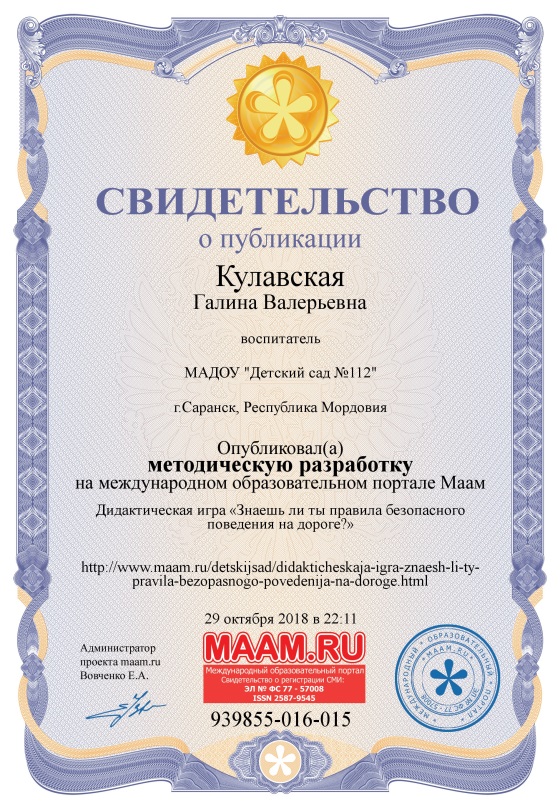 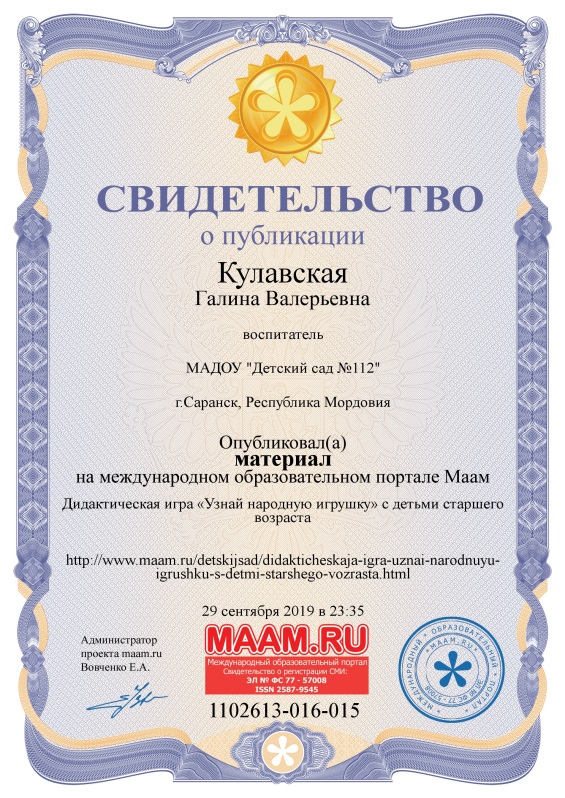 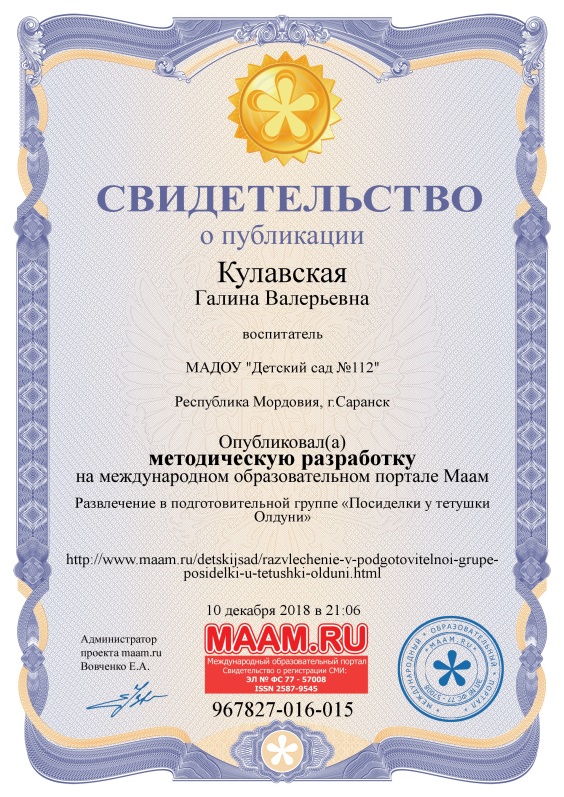 дипломы
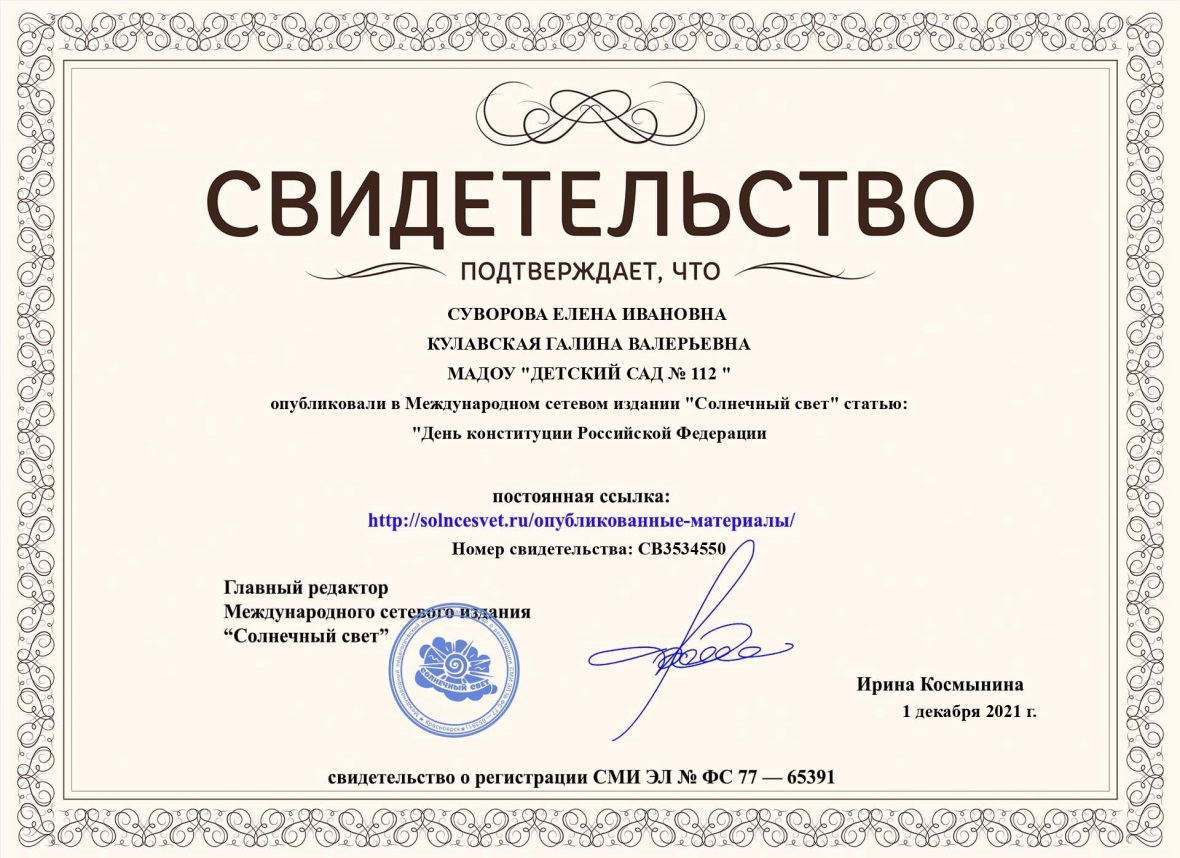 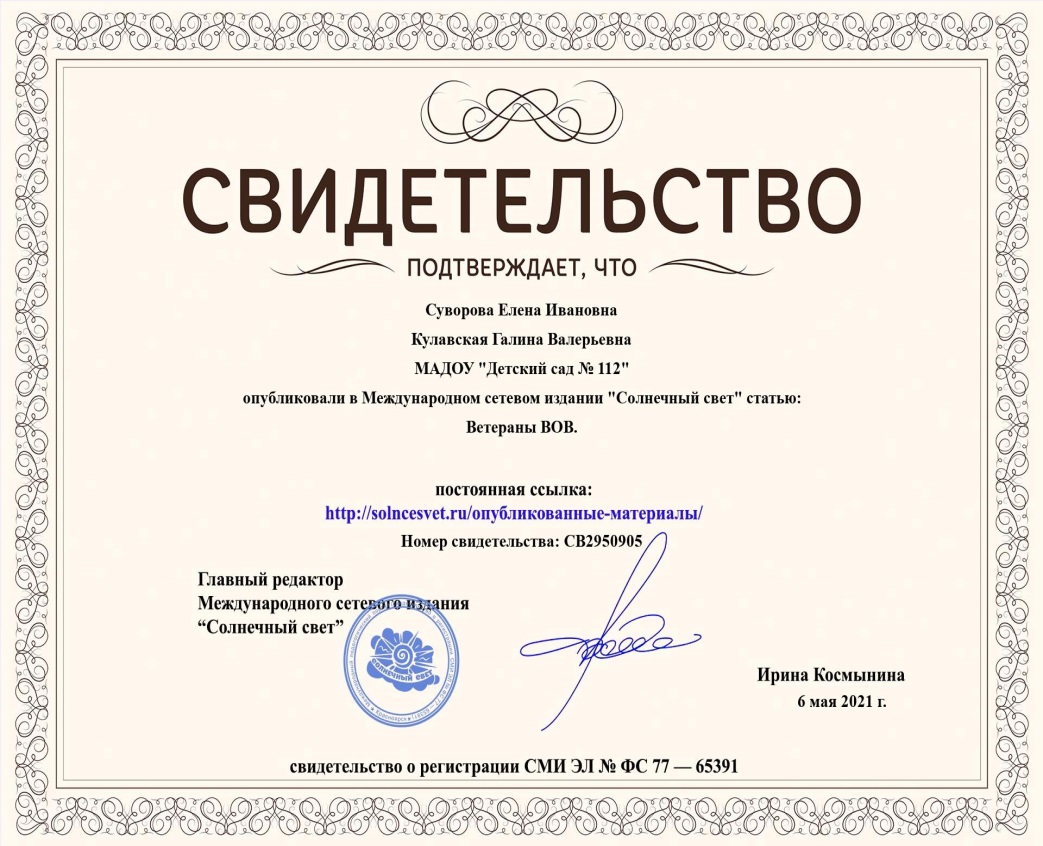 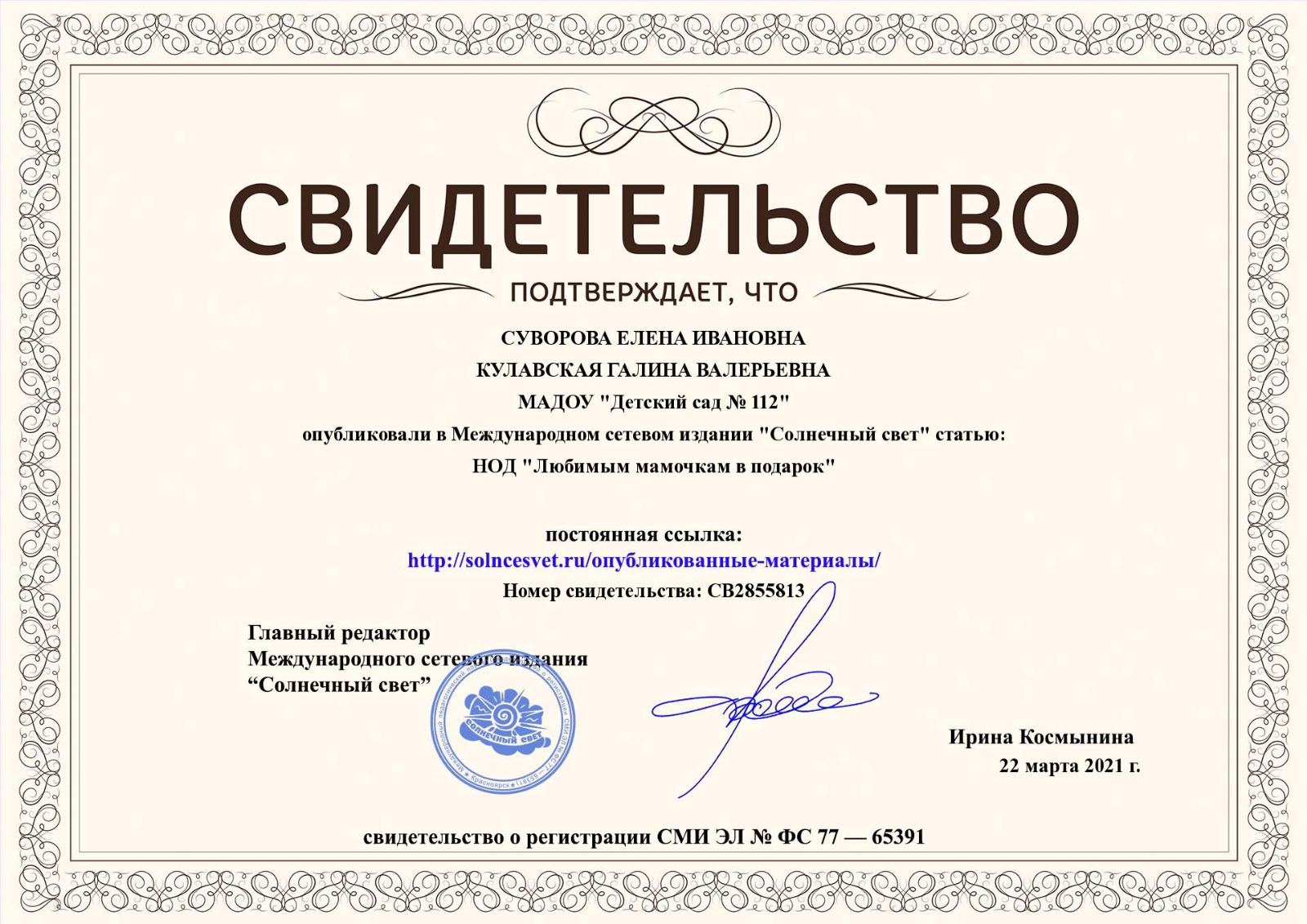 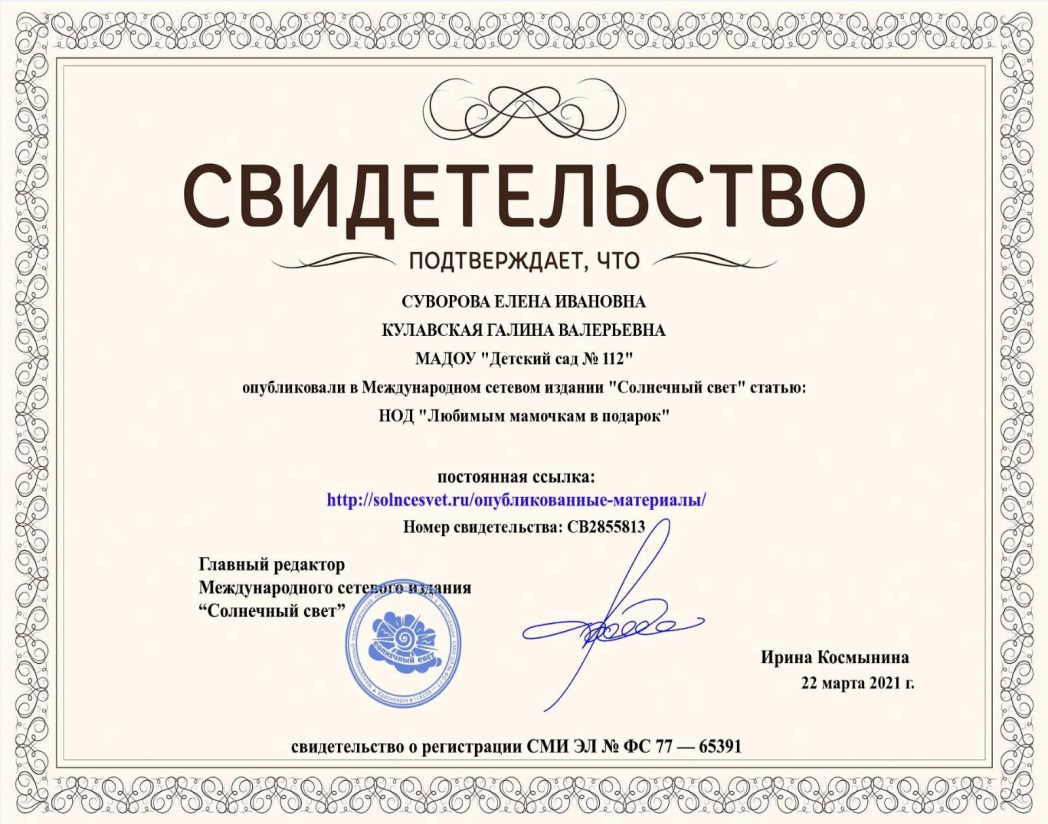 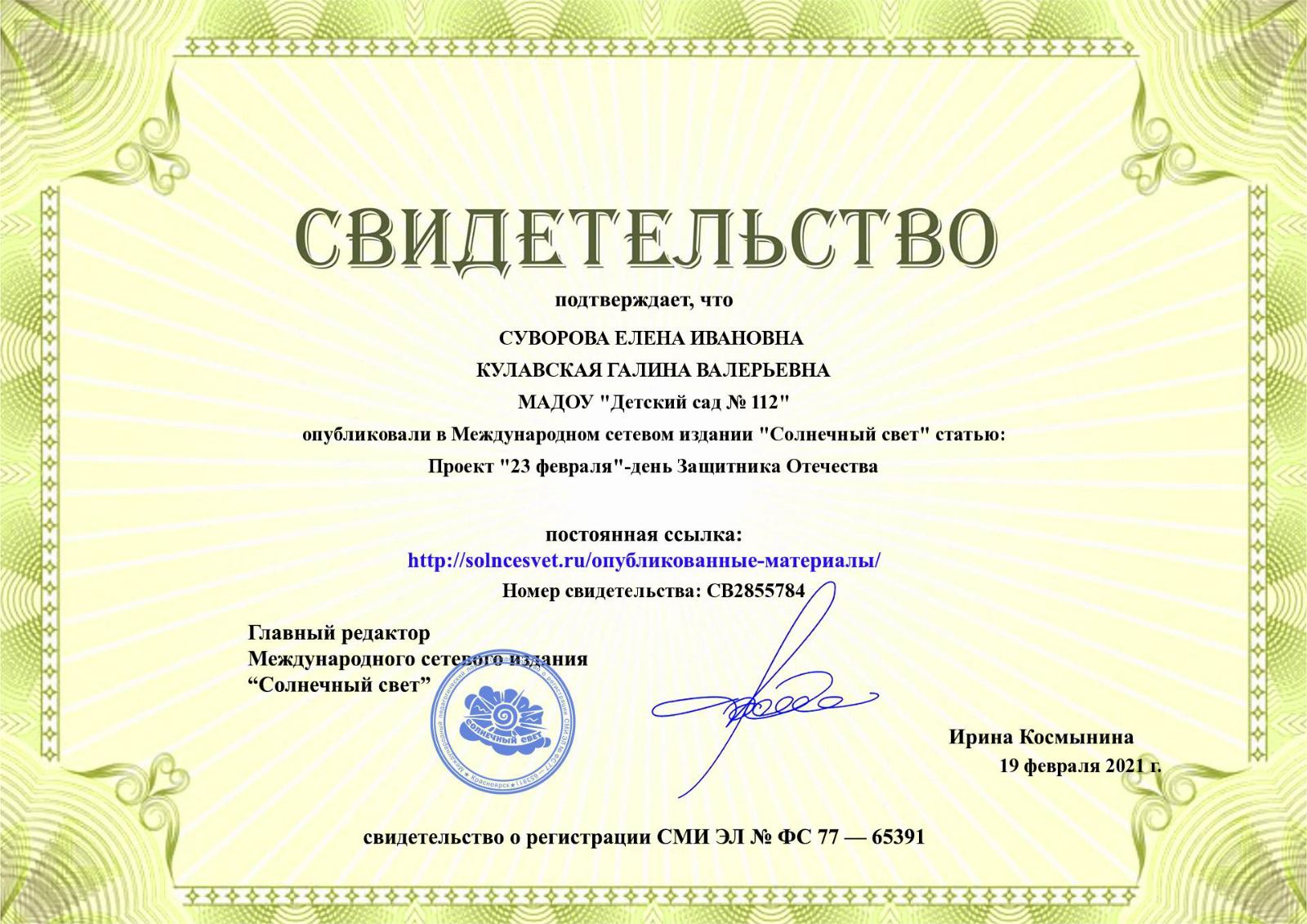 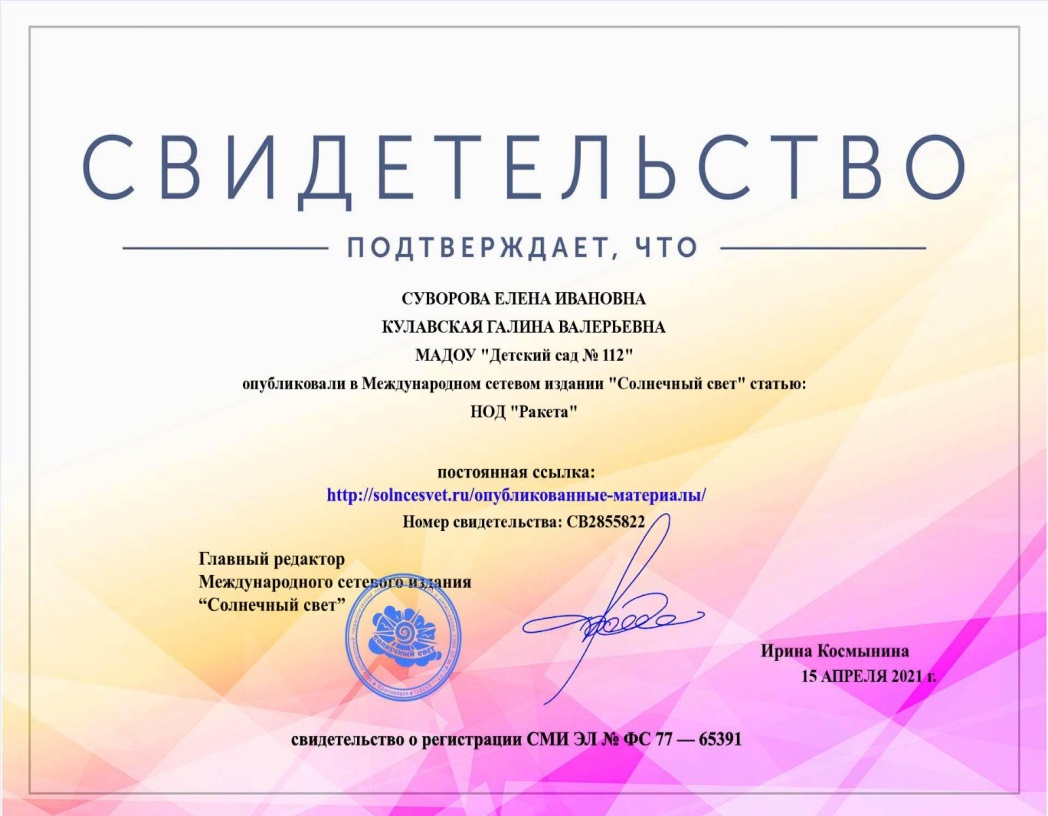 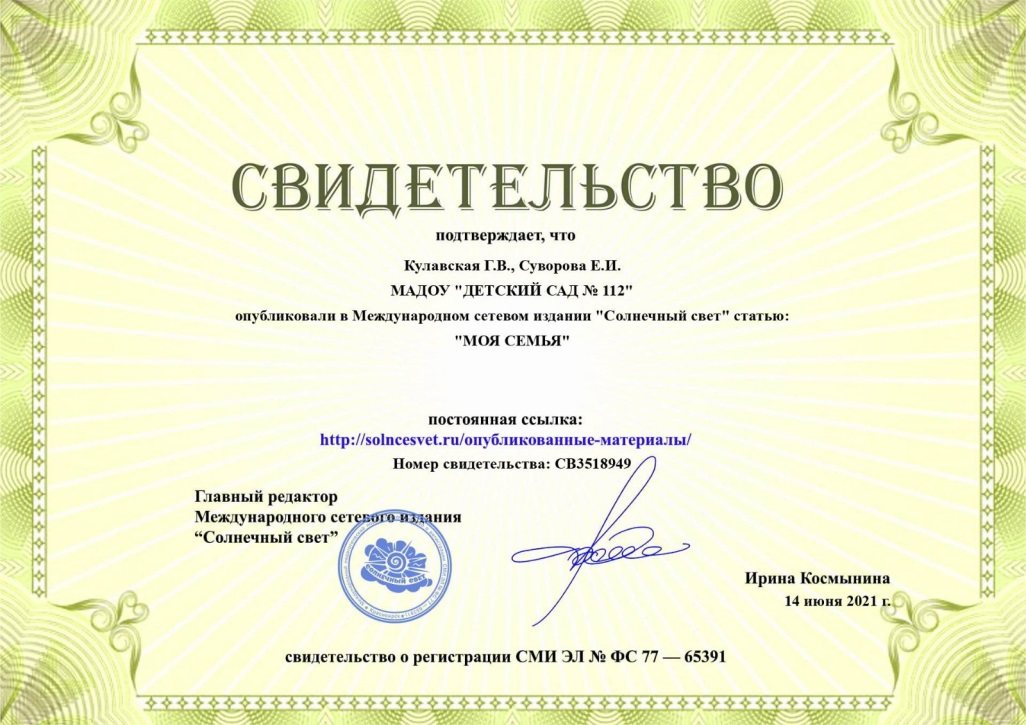 Результаты участия воспитанников в:
- конкурсах;
- выставках;
- турнирах; 
- соревнованиях;
- акциях;
- фестивалях.
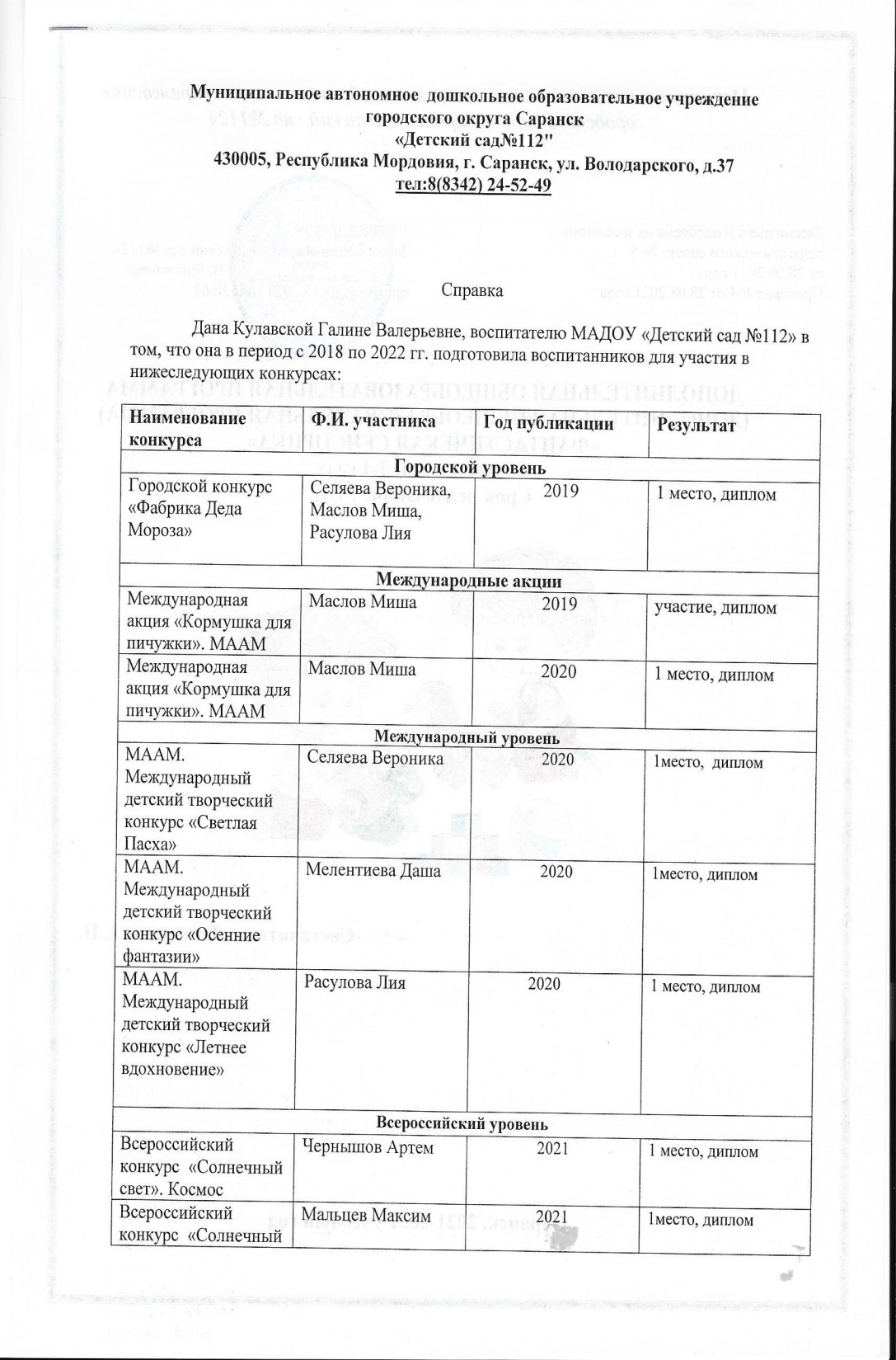 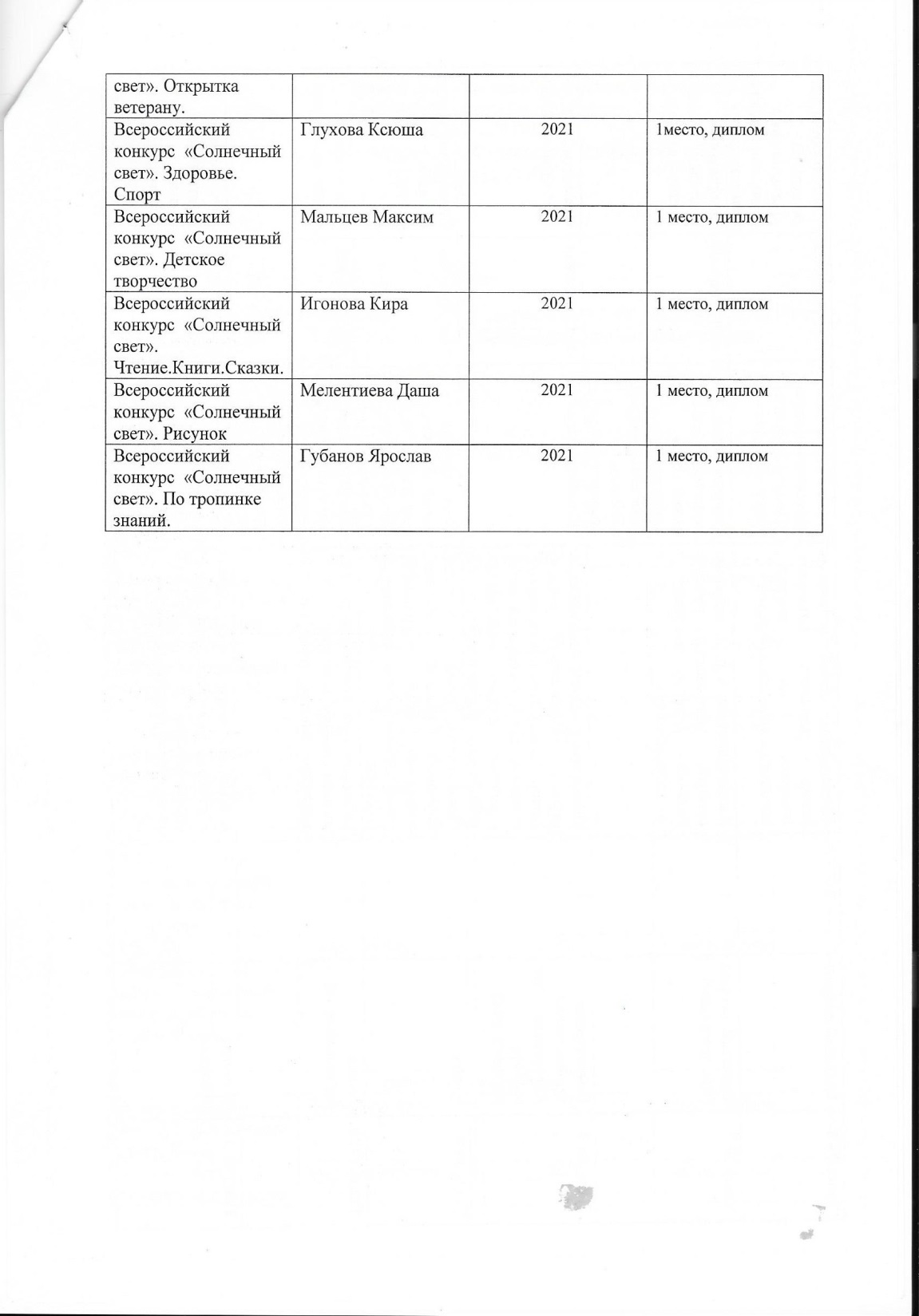 справка
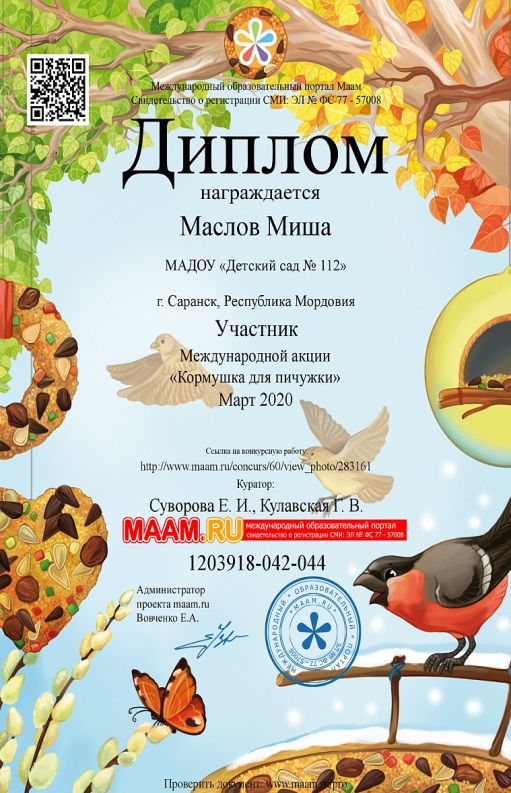 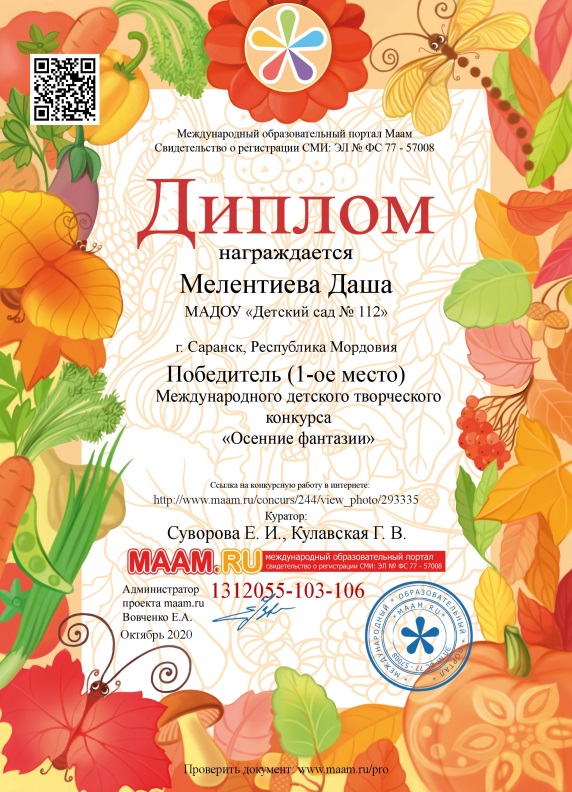 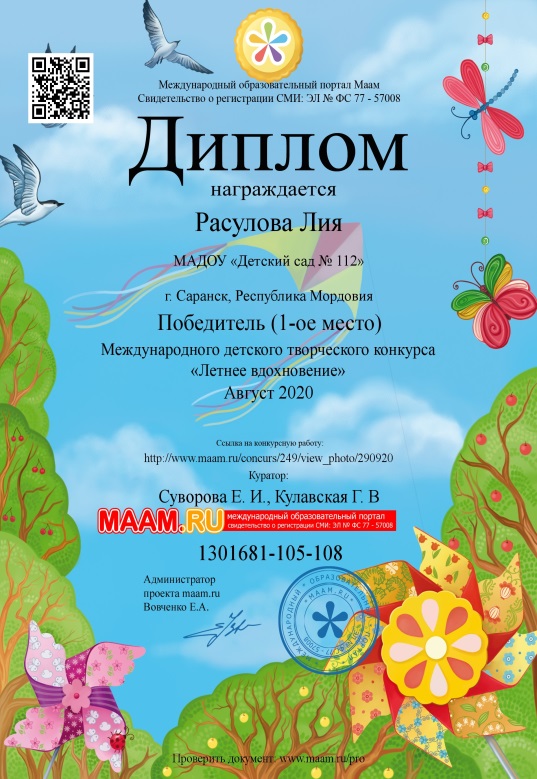 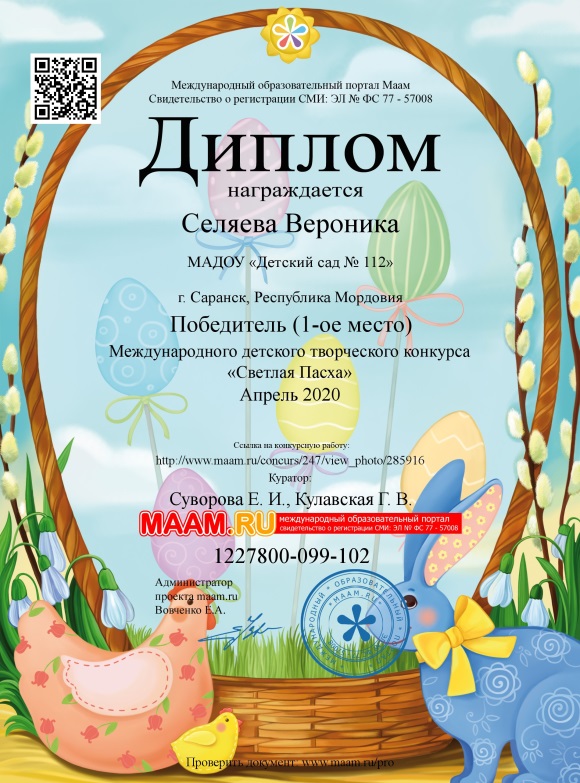 дипломы
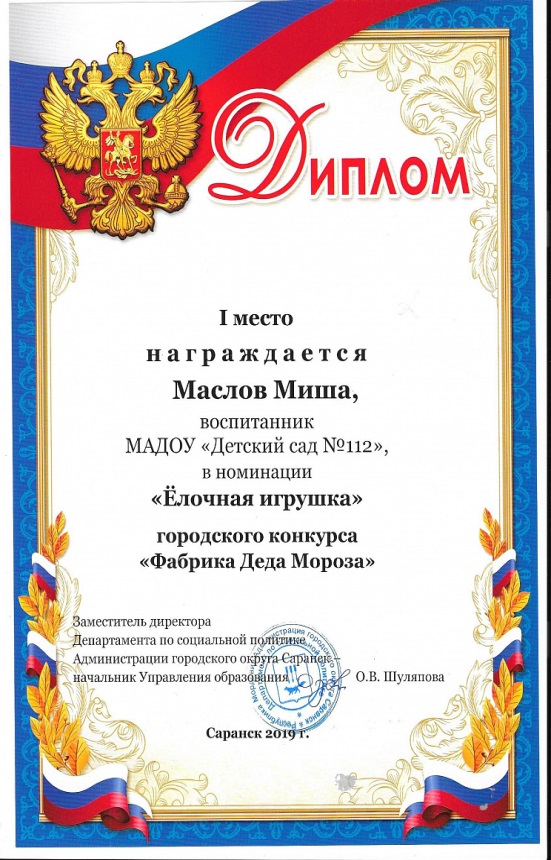 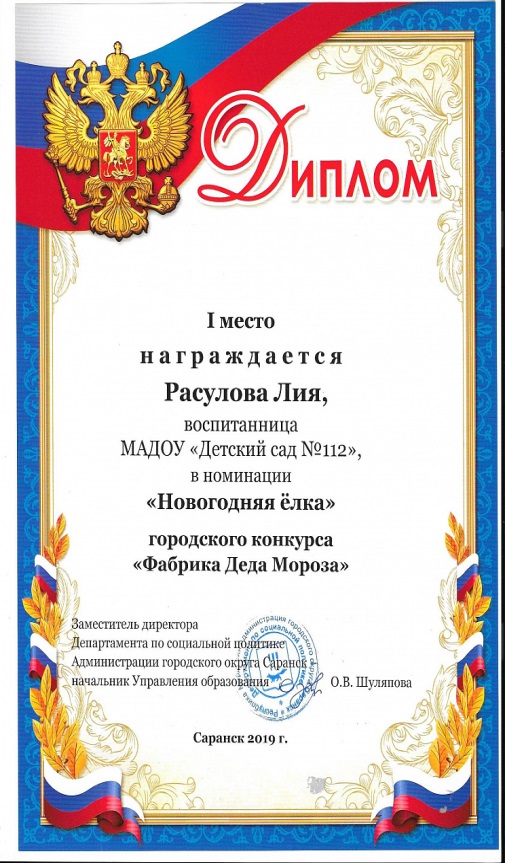 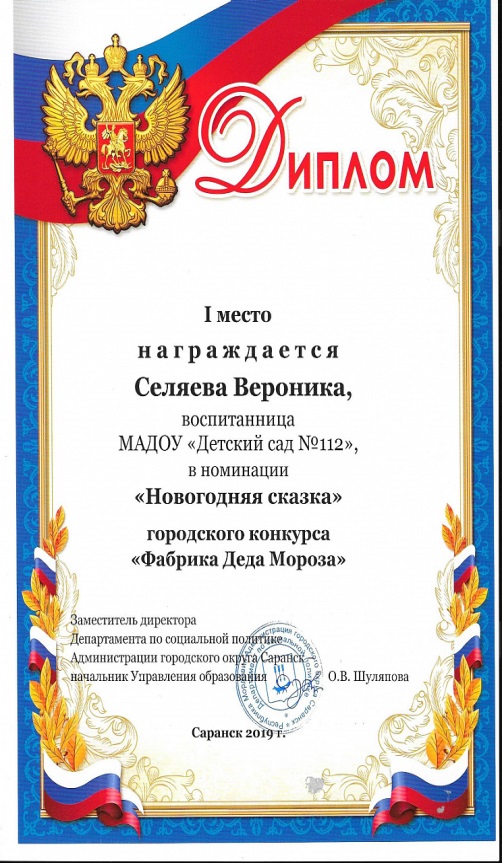 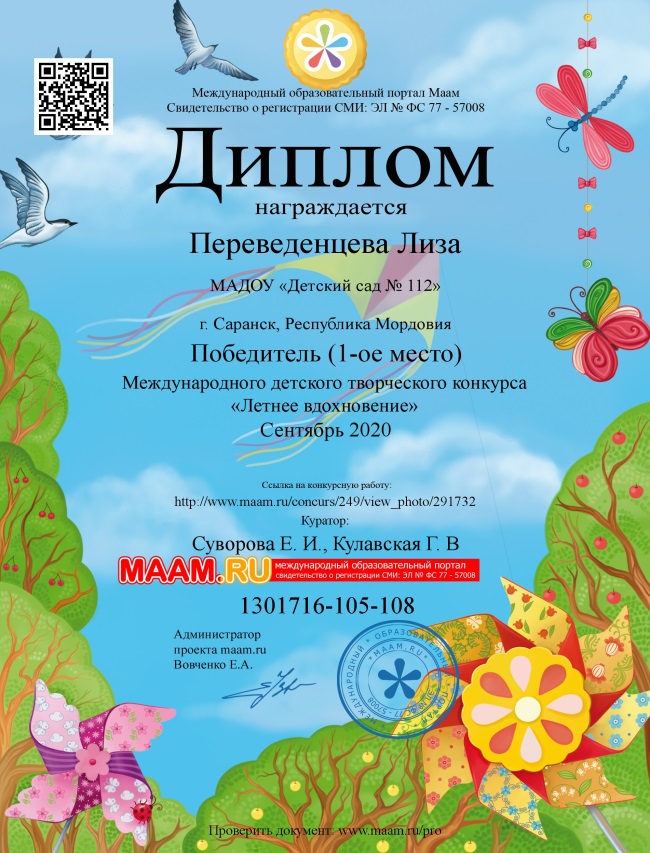 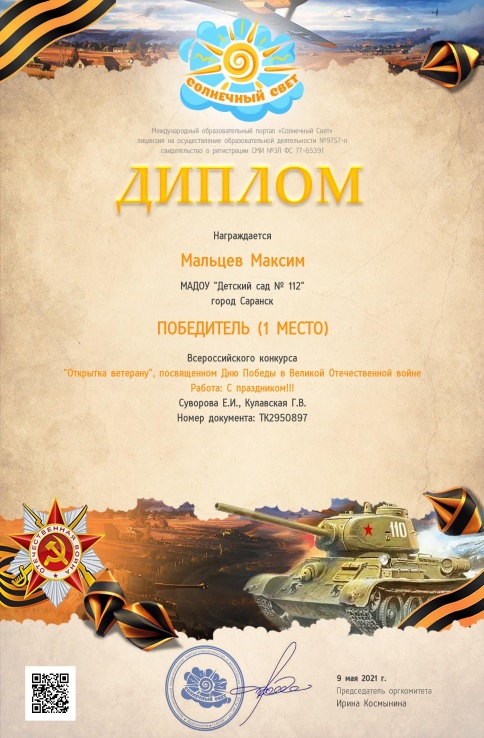 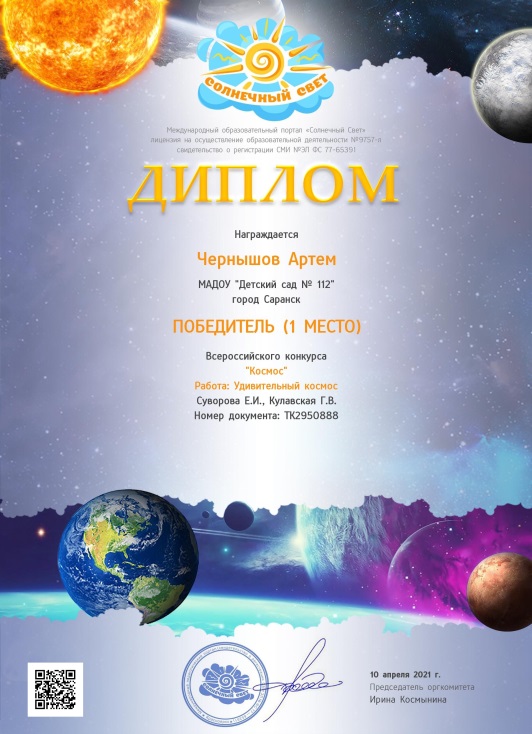 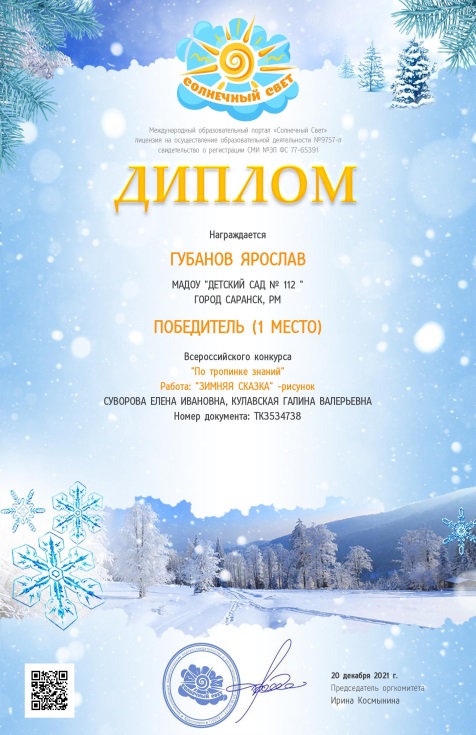 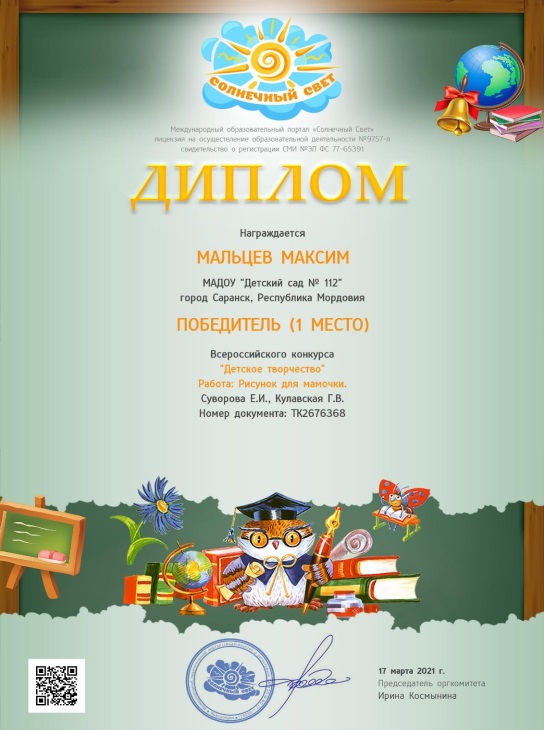 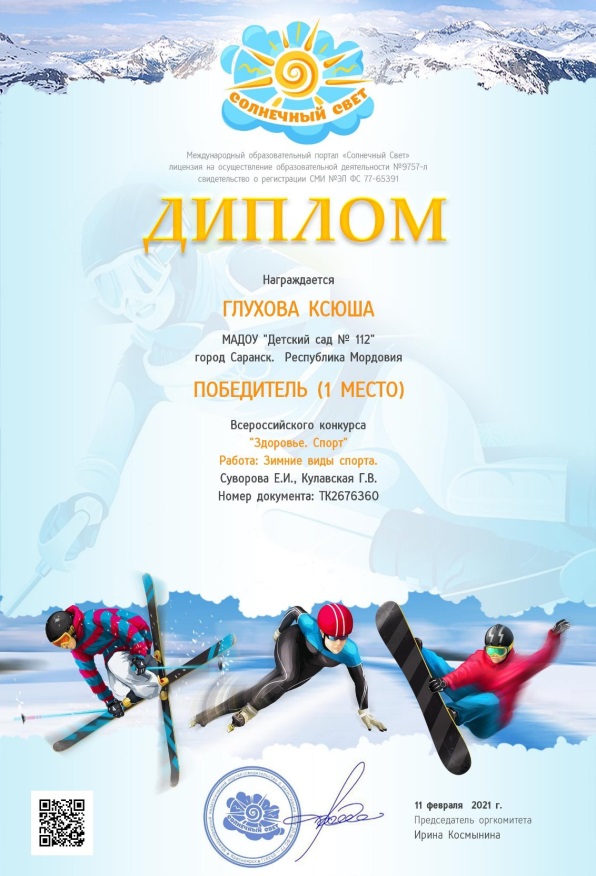 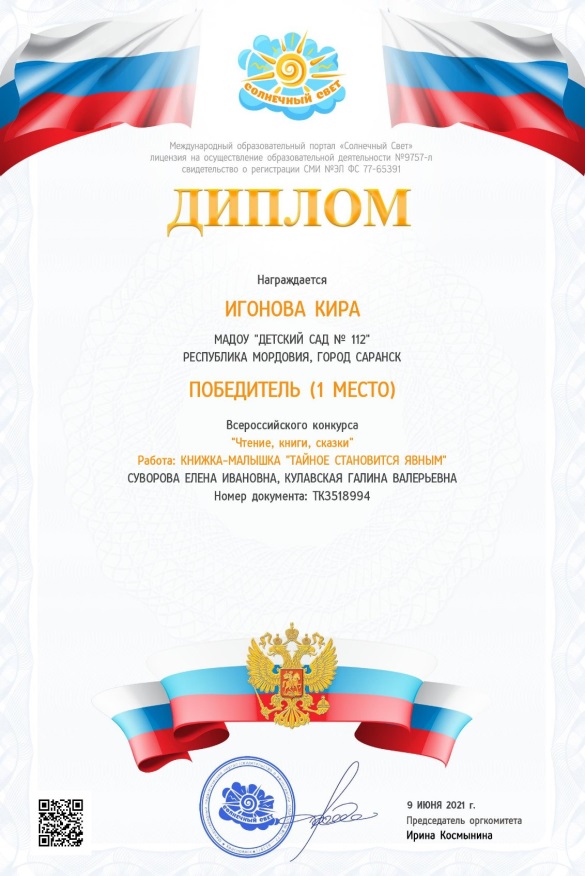 Выступления на  заседаниях методических советов, научно-практических конференциях, педагогических чтениях, семинарах, секциях, форумах,
радиопередачах (очно)
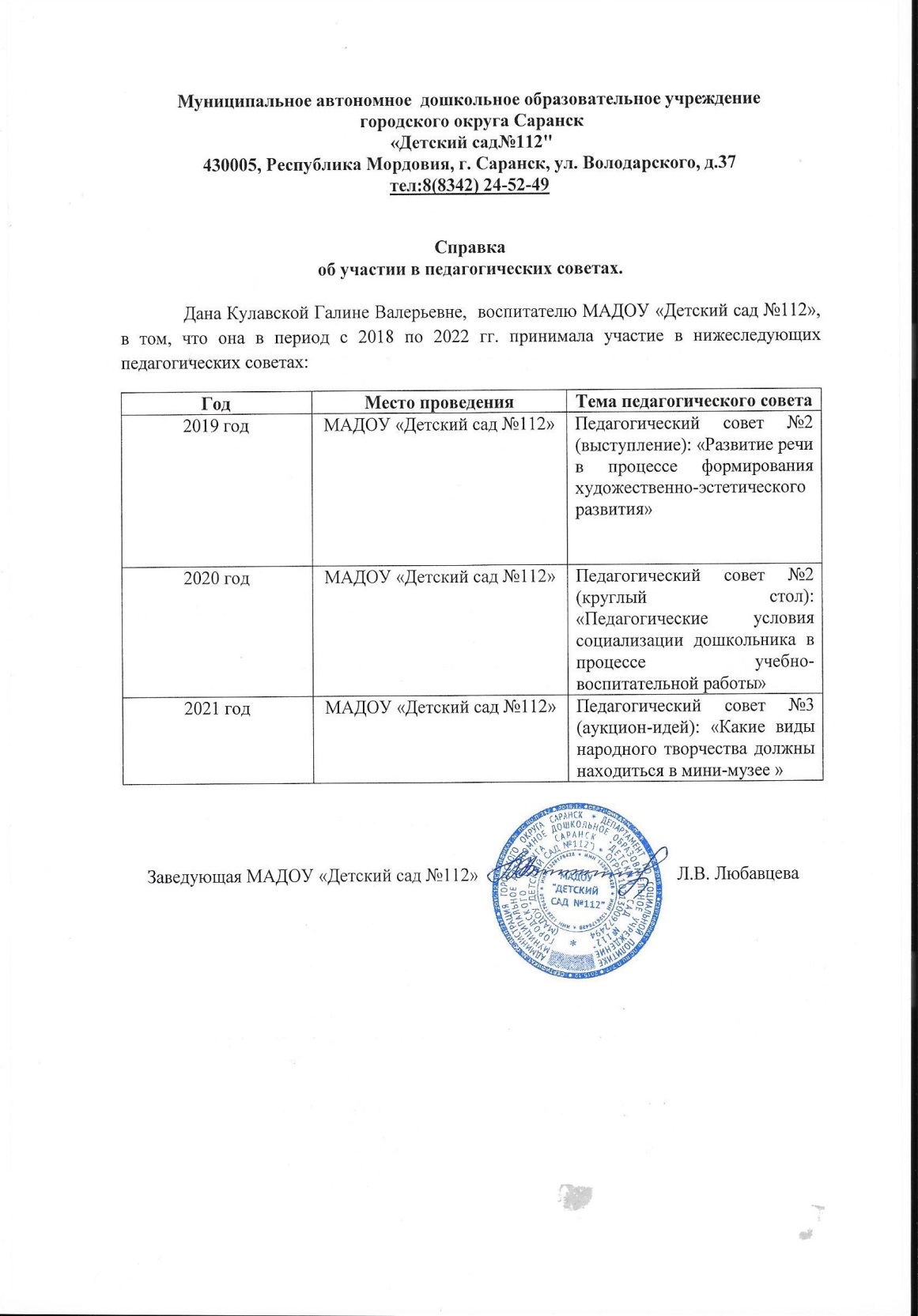 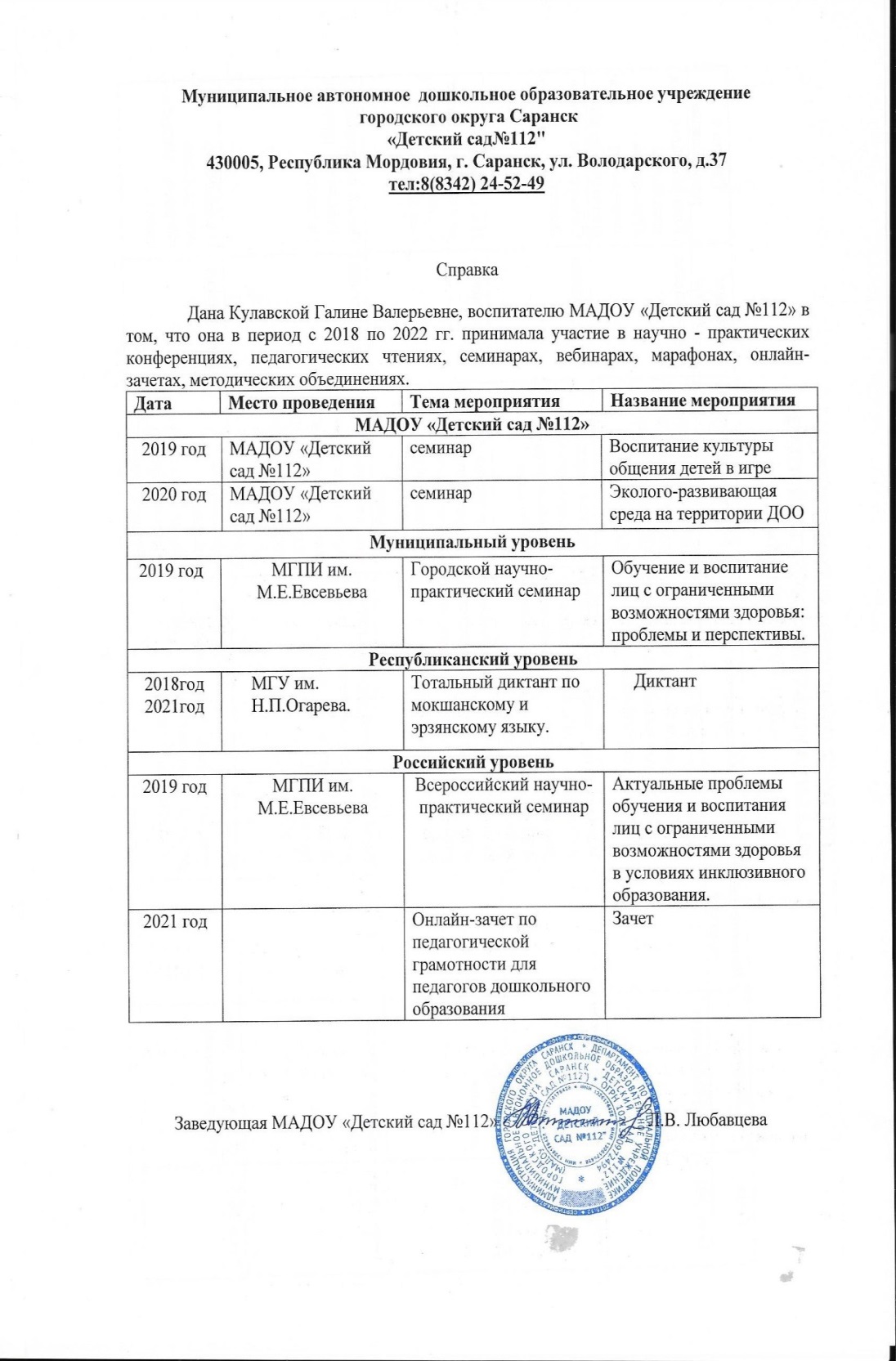 справки
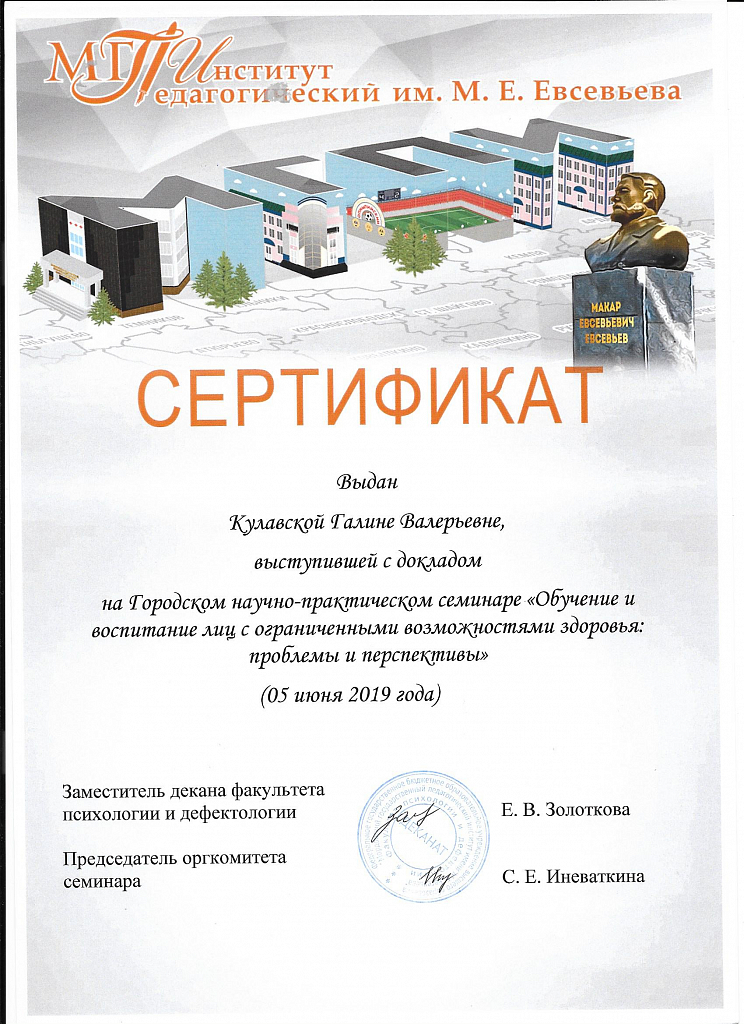 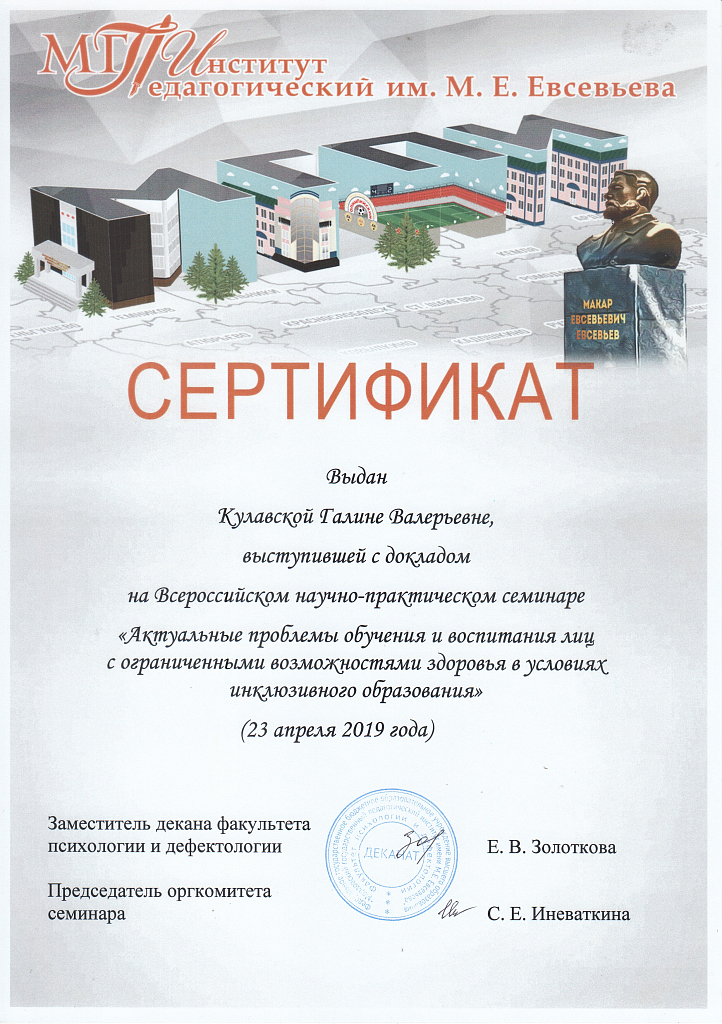 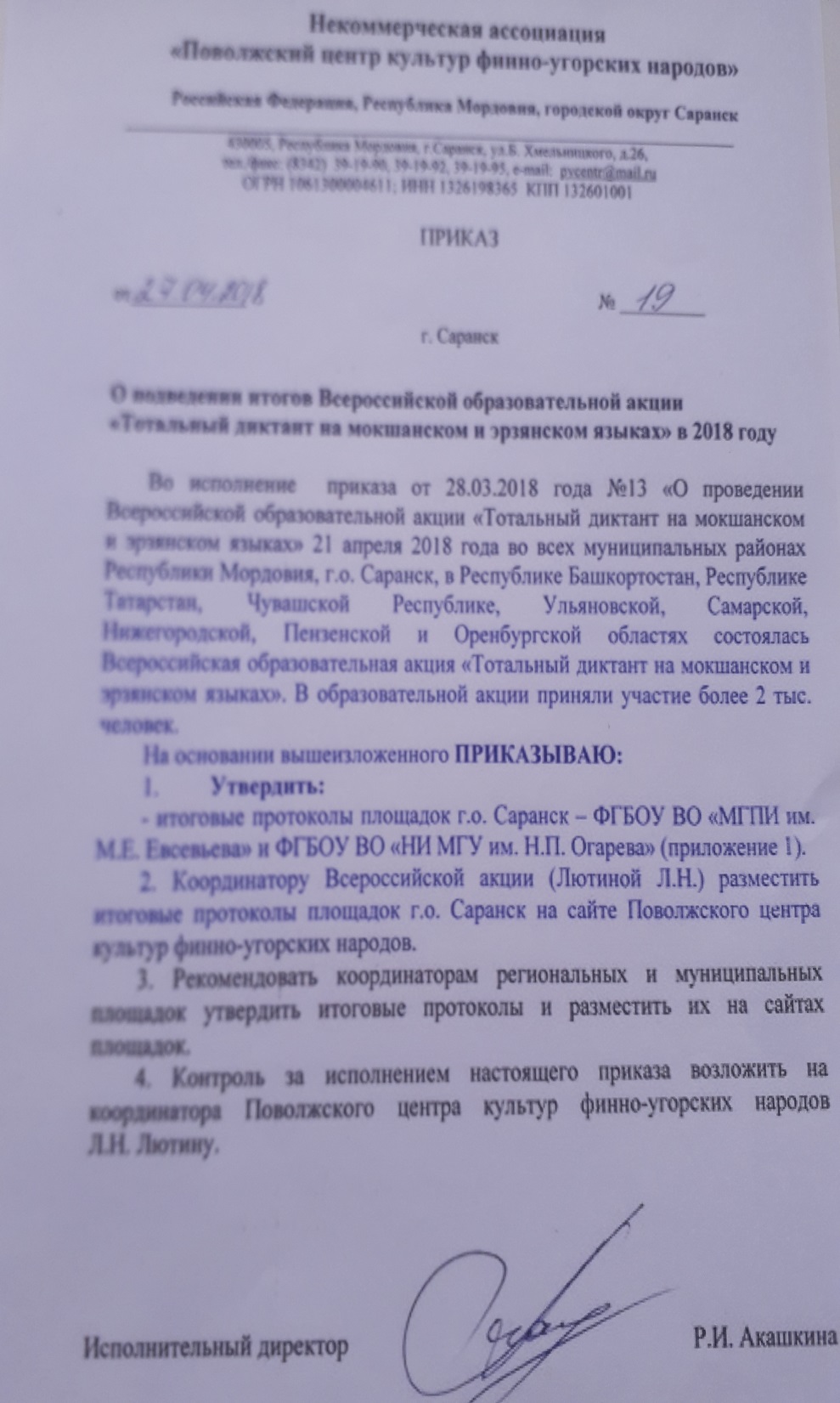 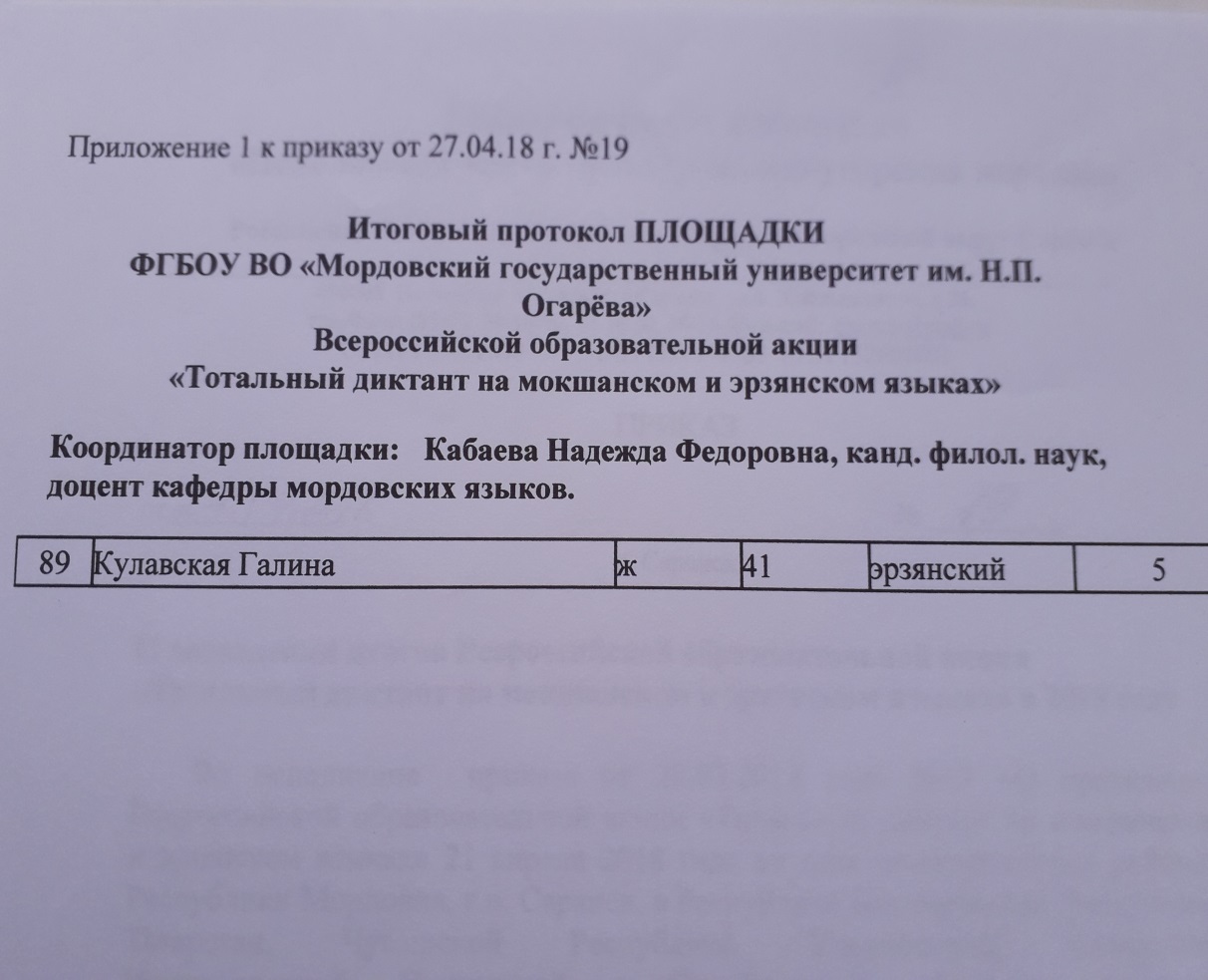 Проведение открытых занятий, мастер-классов, мероприятий
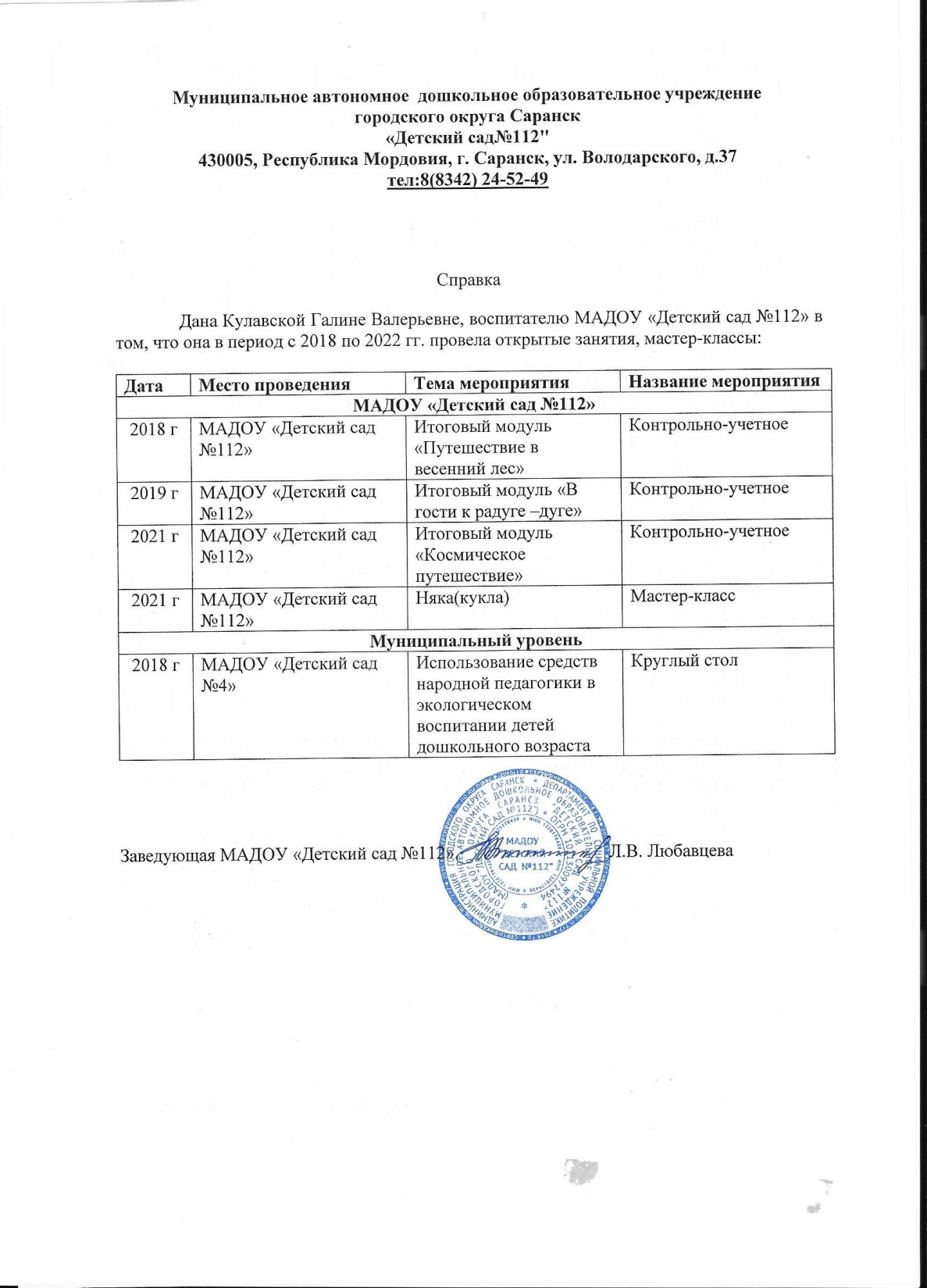 справка
Общественно-педагогическая активность педагога: участие в комиссиях, педагогических сообществах, в жюри конкурсов
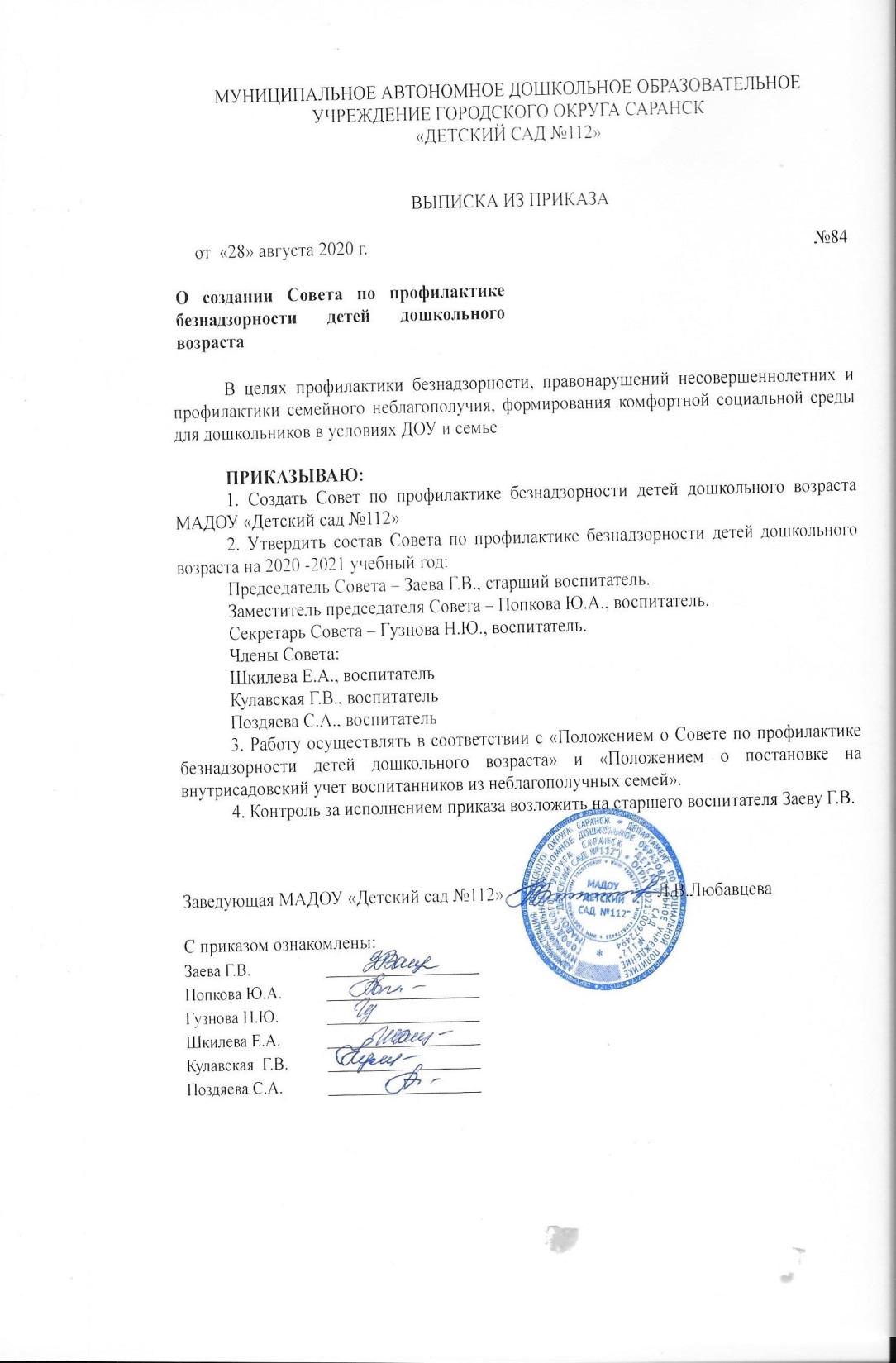 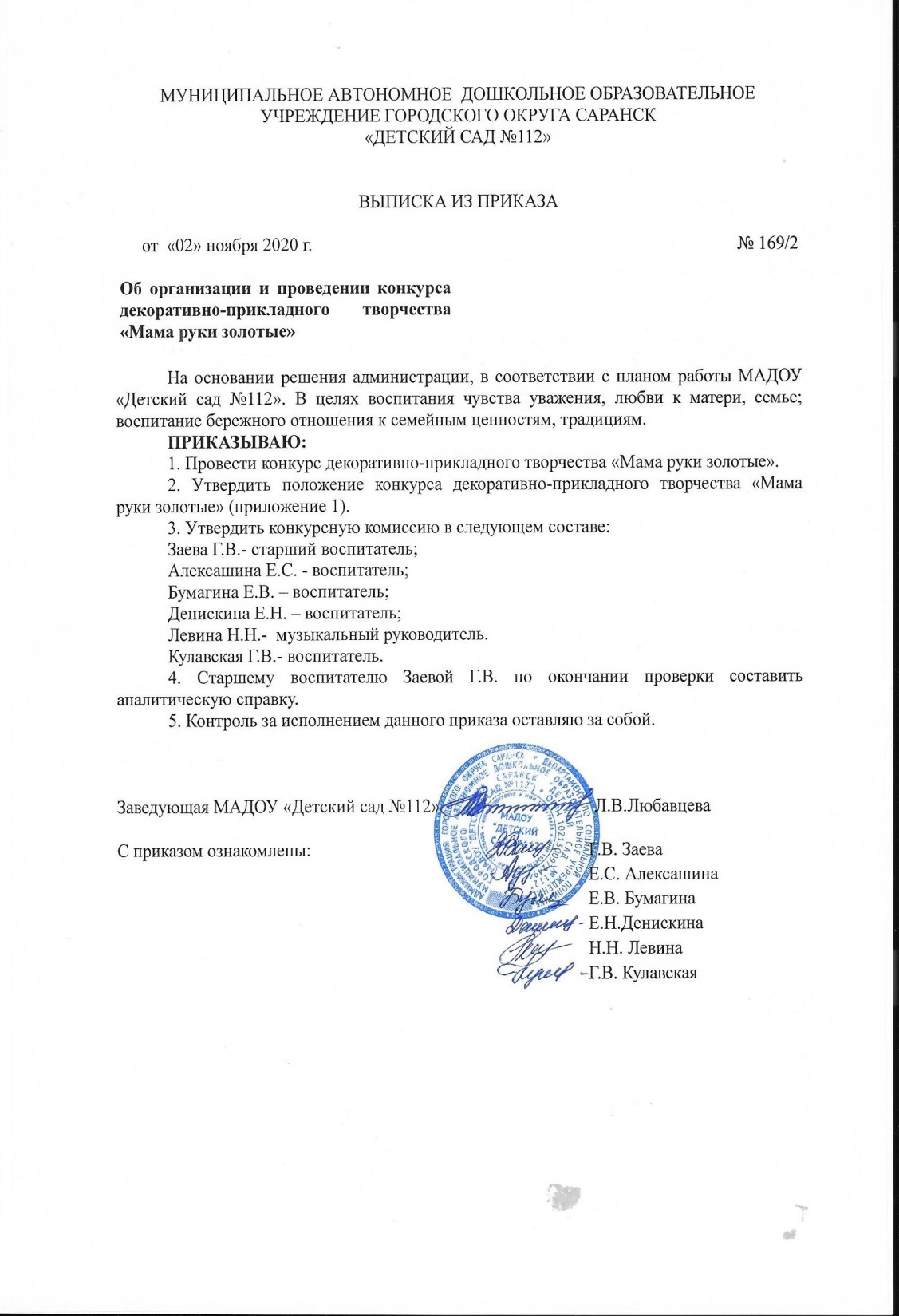 Скан приказов, справки
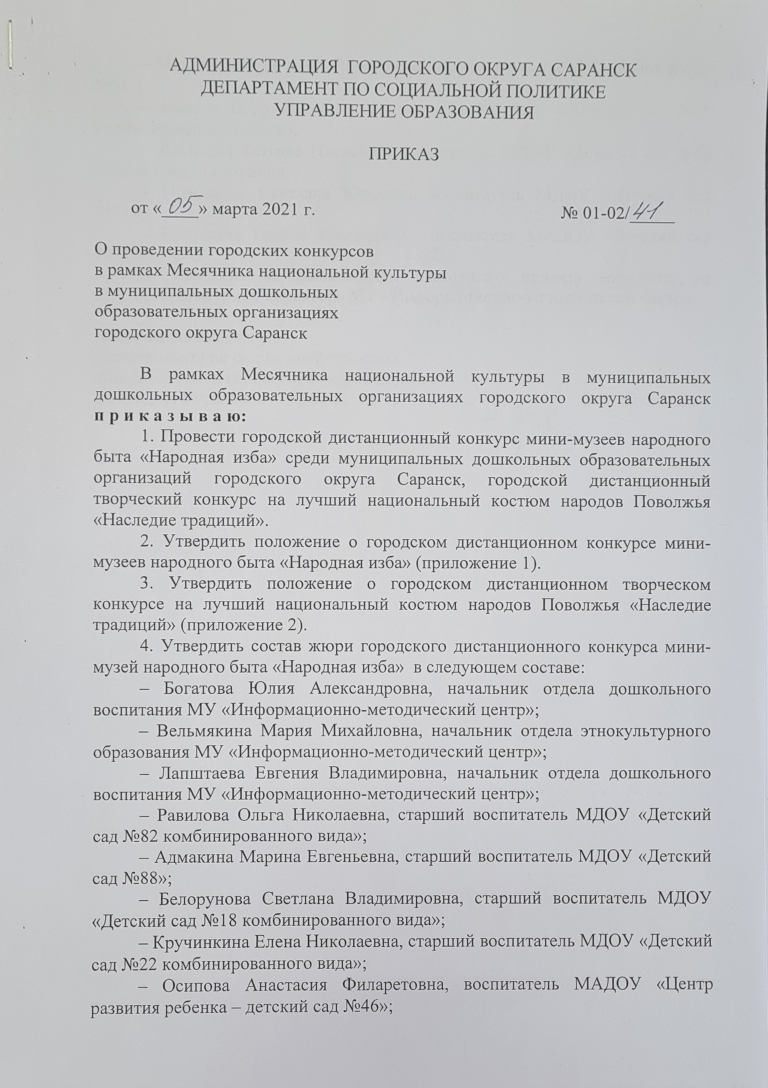 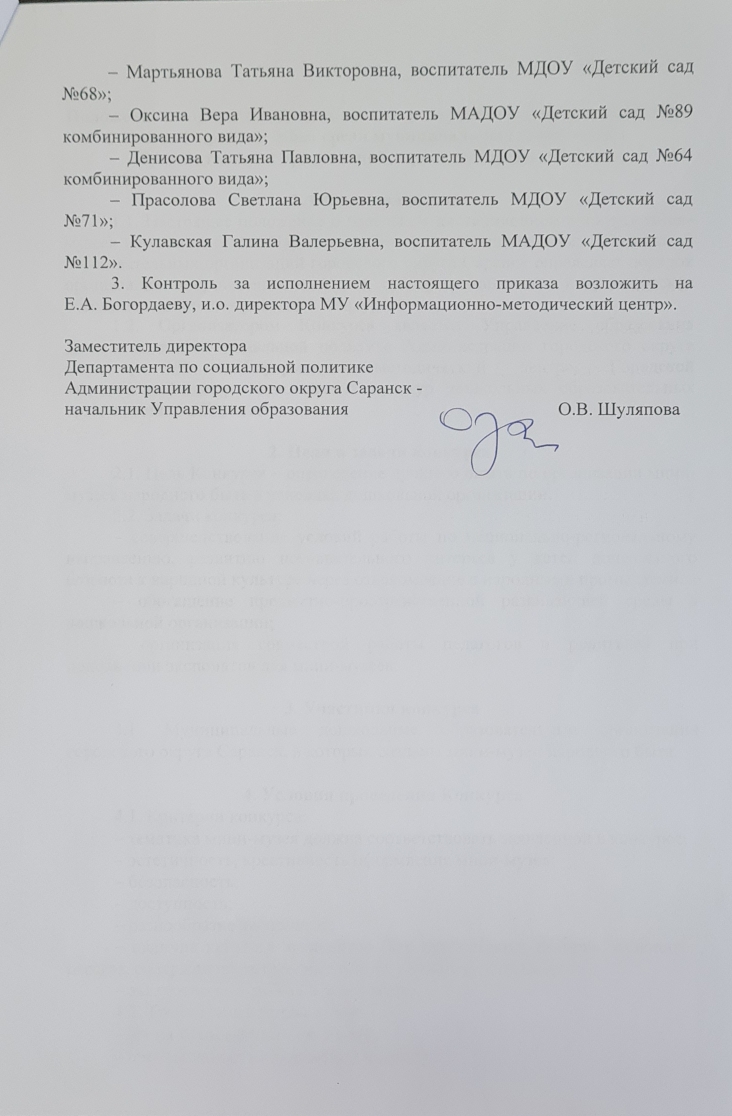 Позитивные результаты работы с воспитанниками
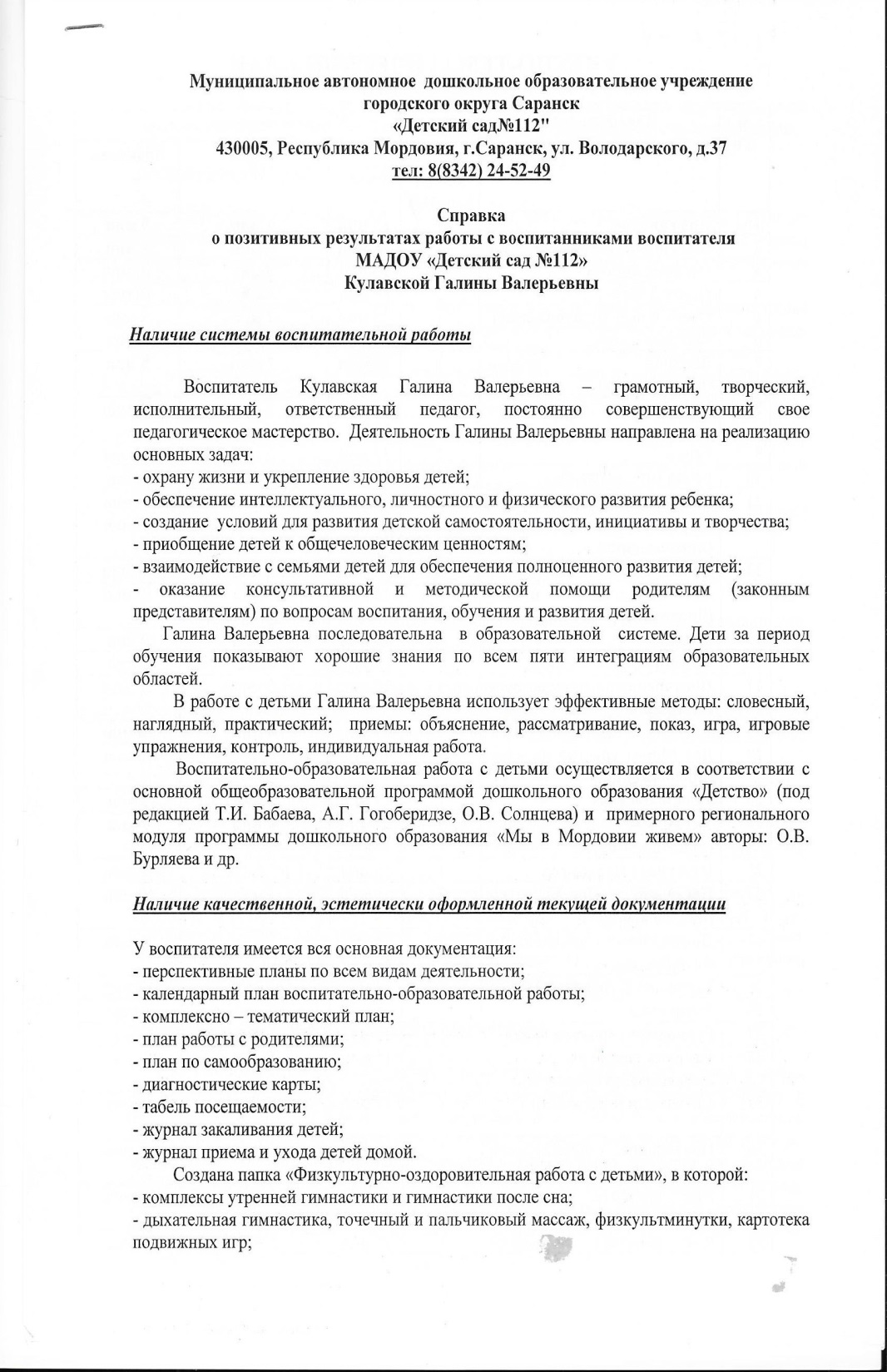 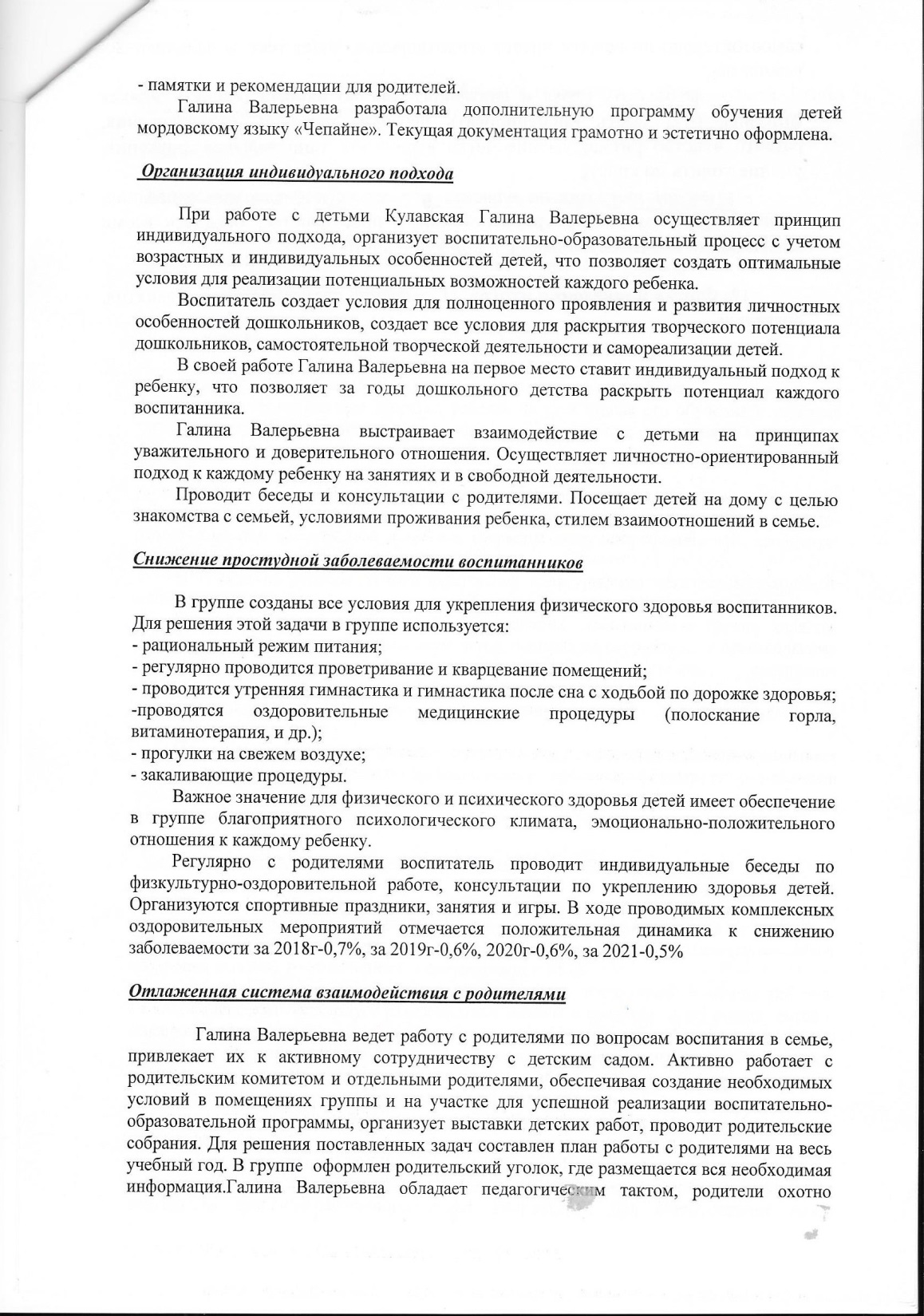 справка
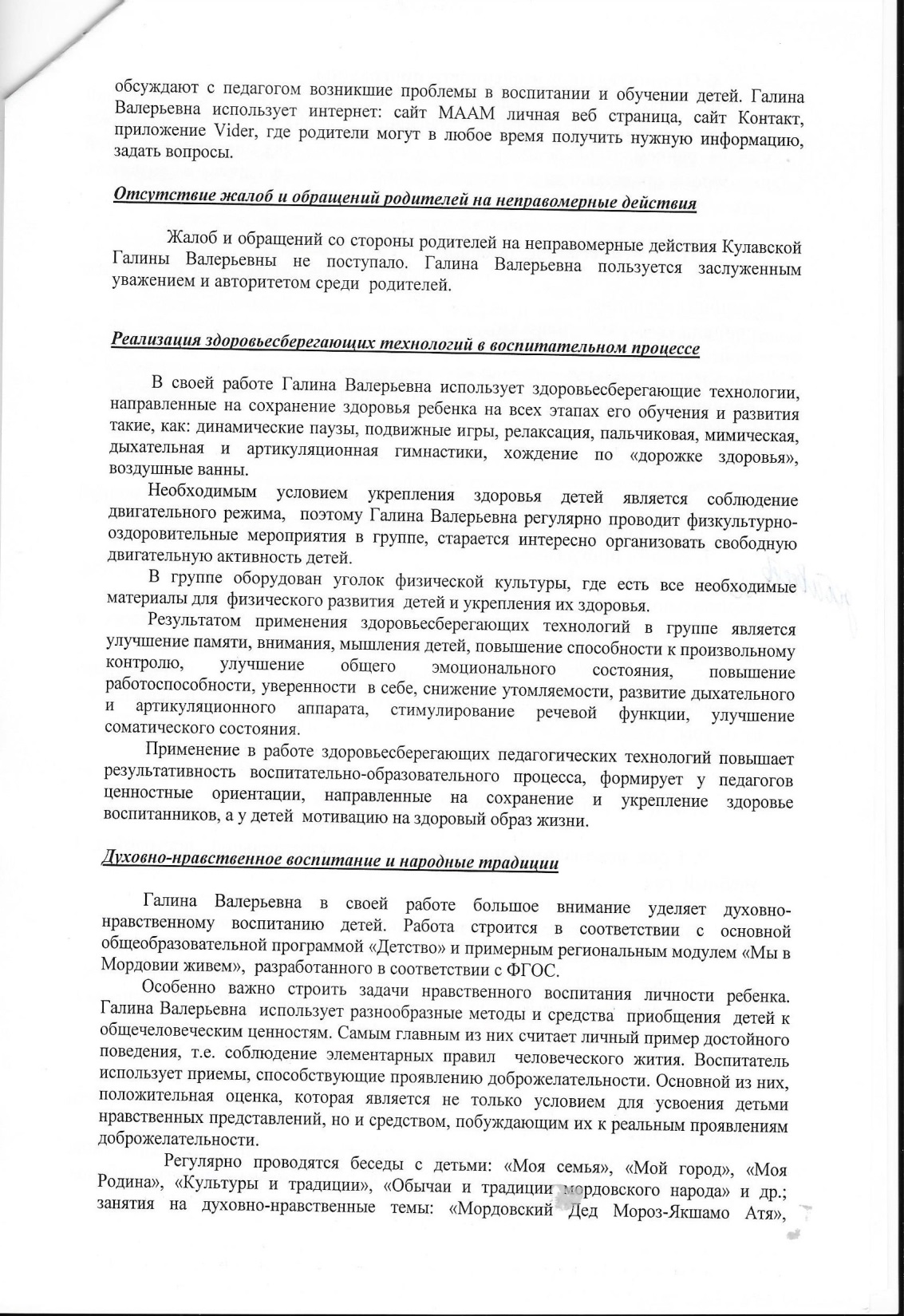 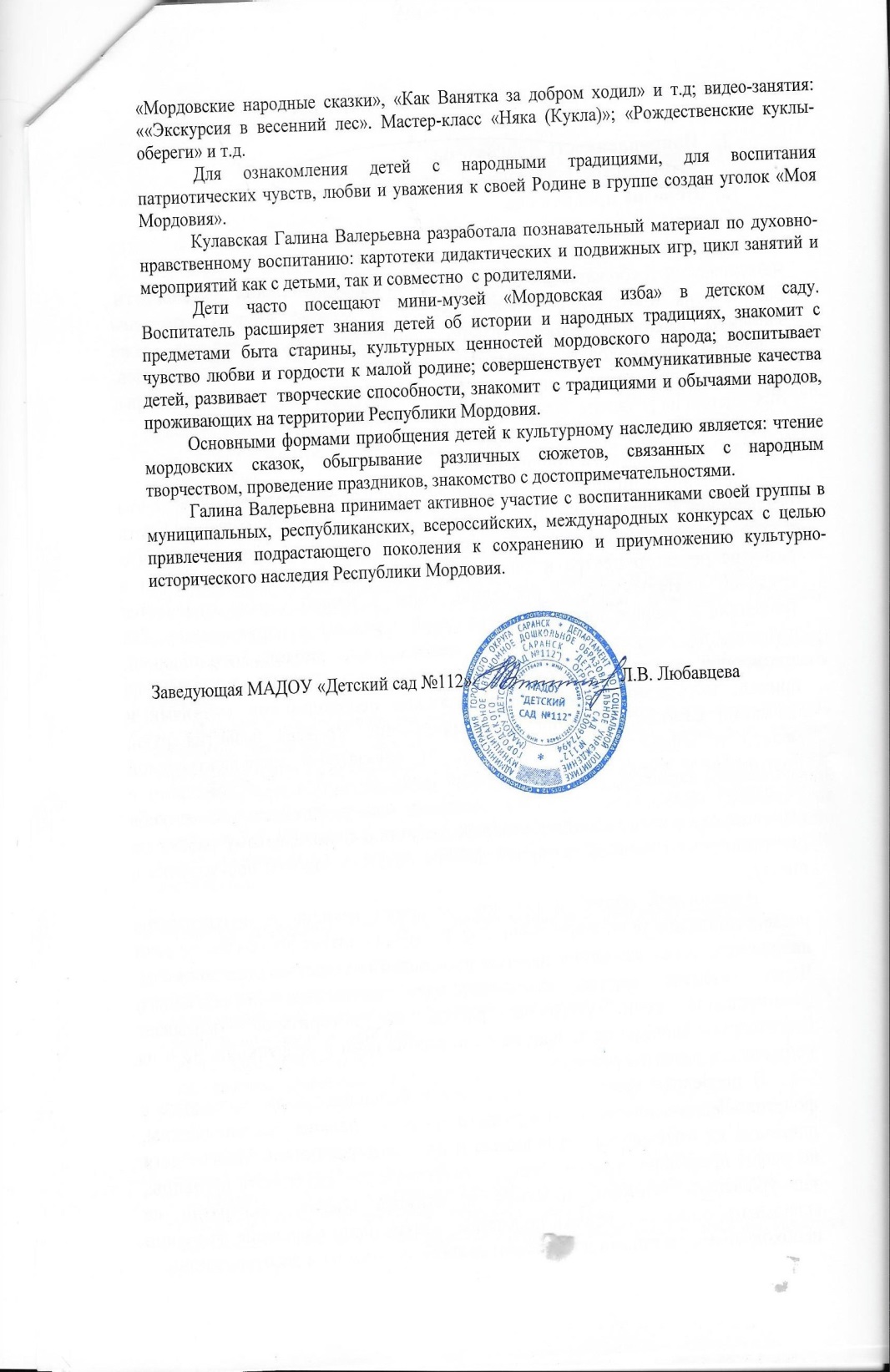 Качество взаимодействия с родителями
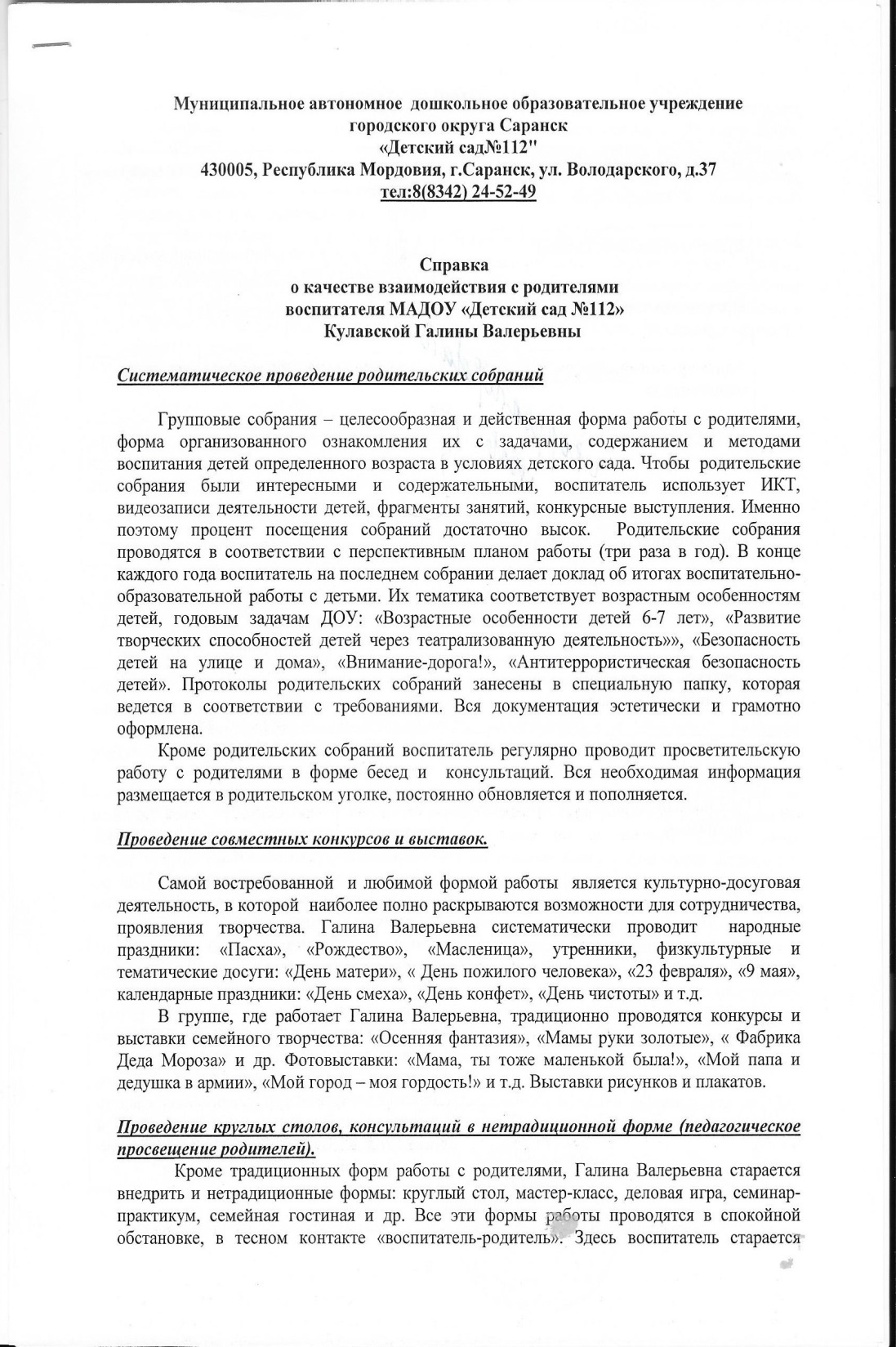 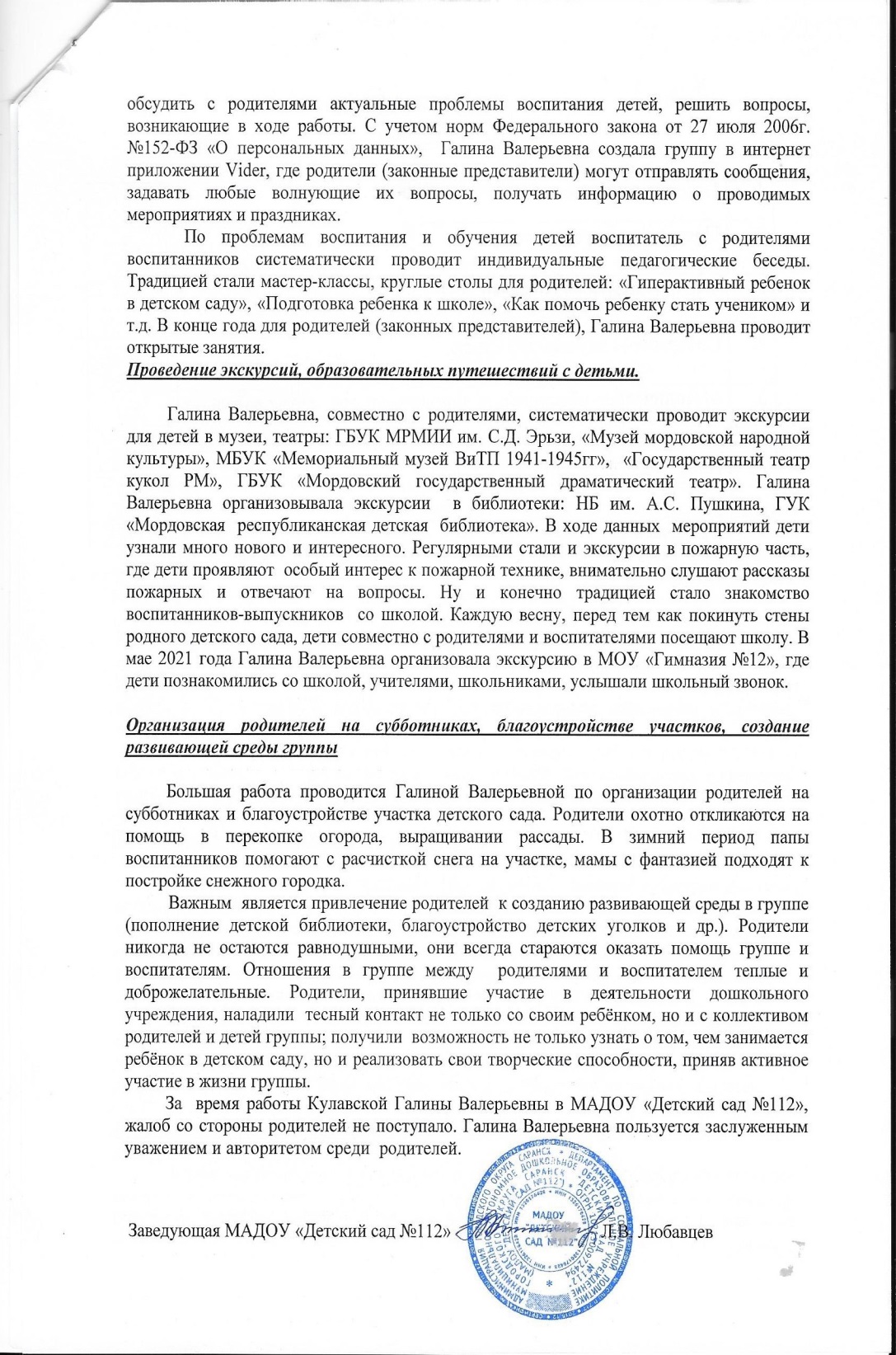 справка
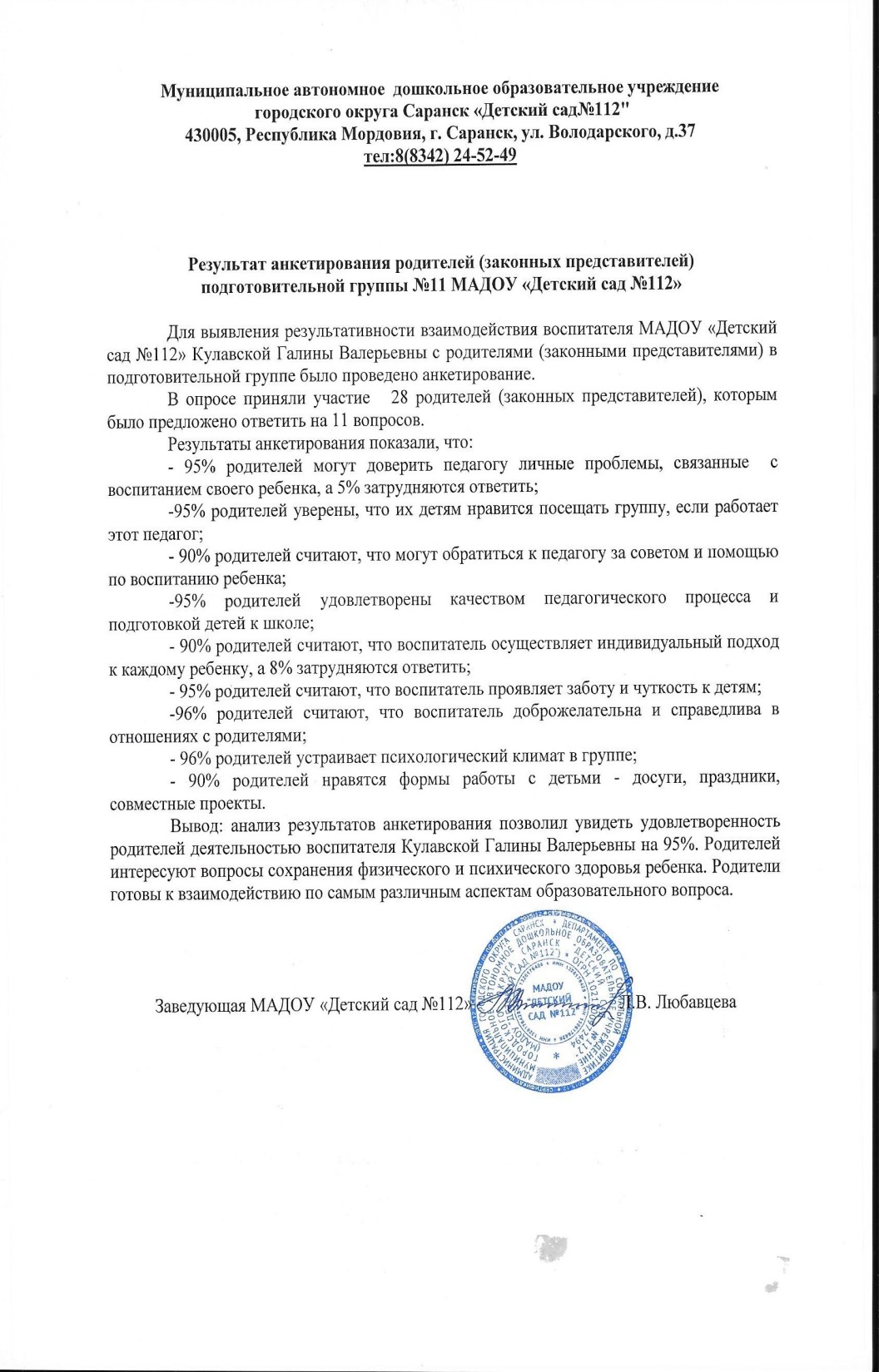 анкетирование
Работа с детьми из социально-неблагополучных семей
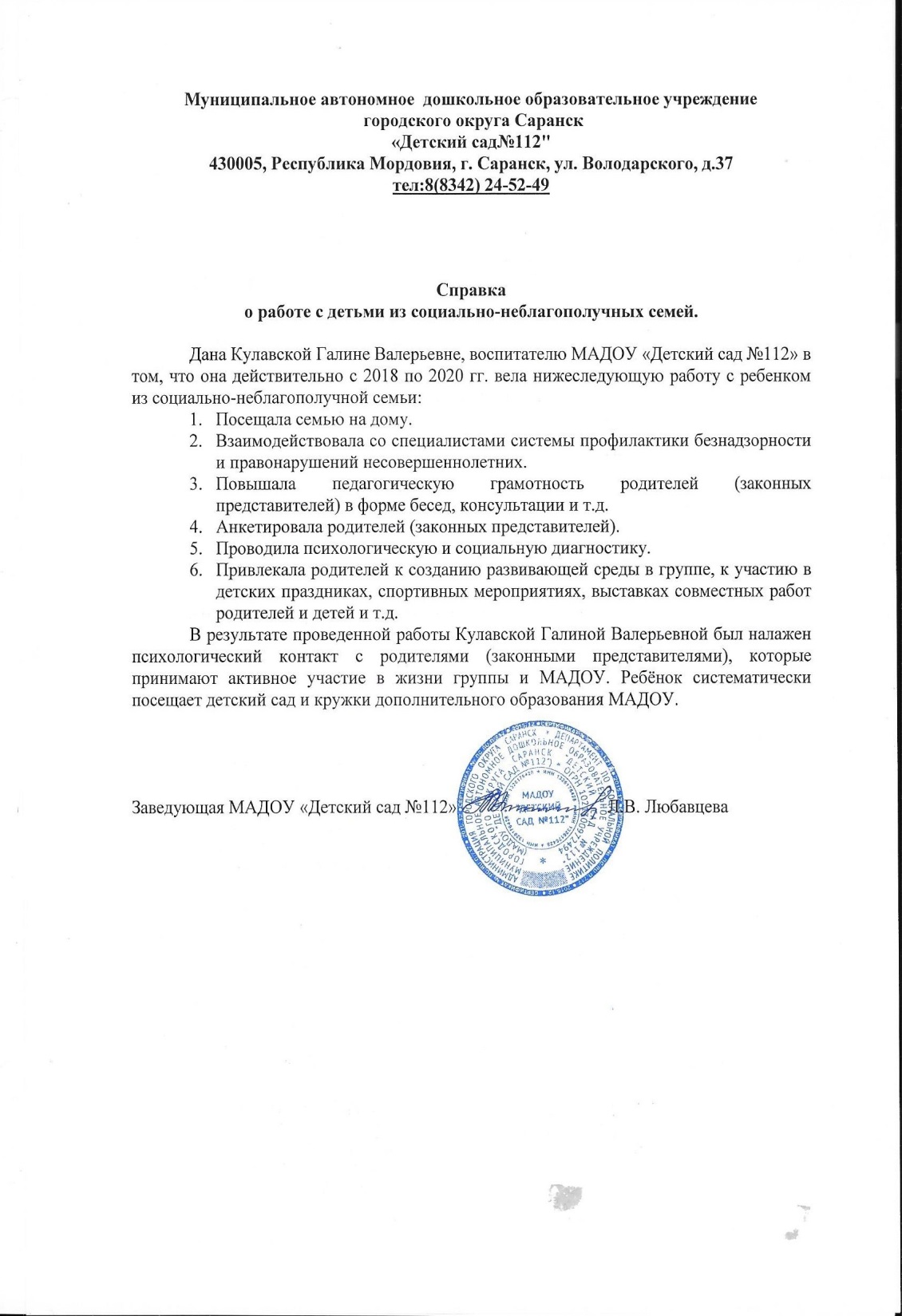 справка
Участие педагога в профессиональных конкурсах
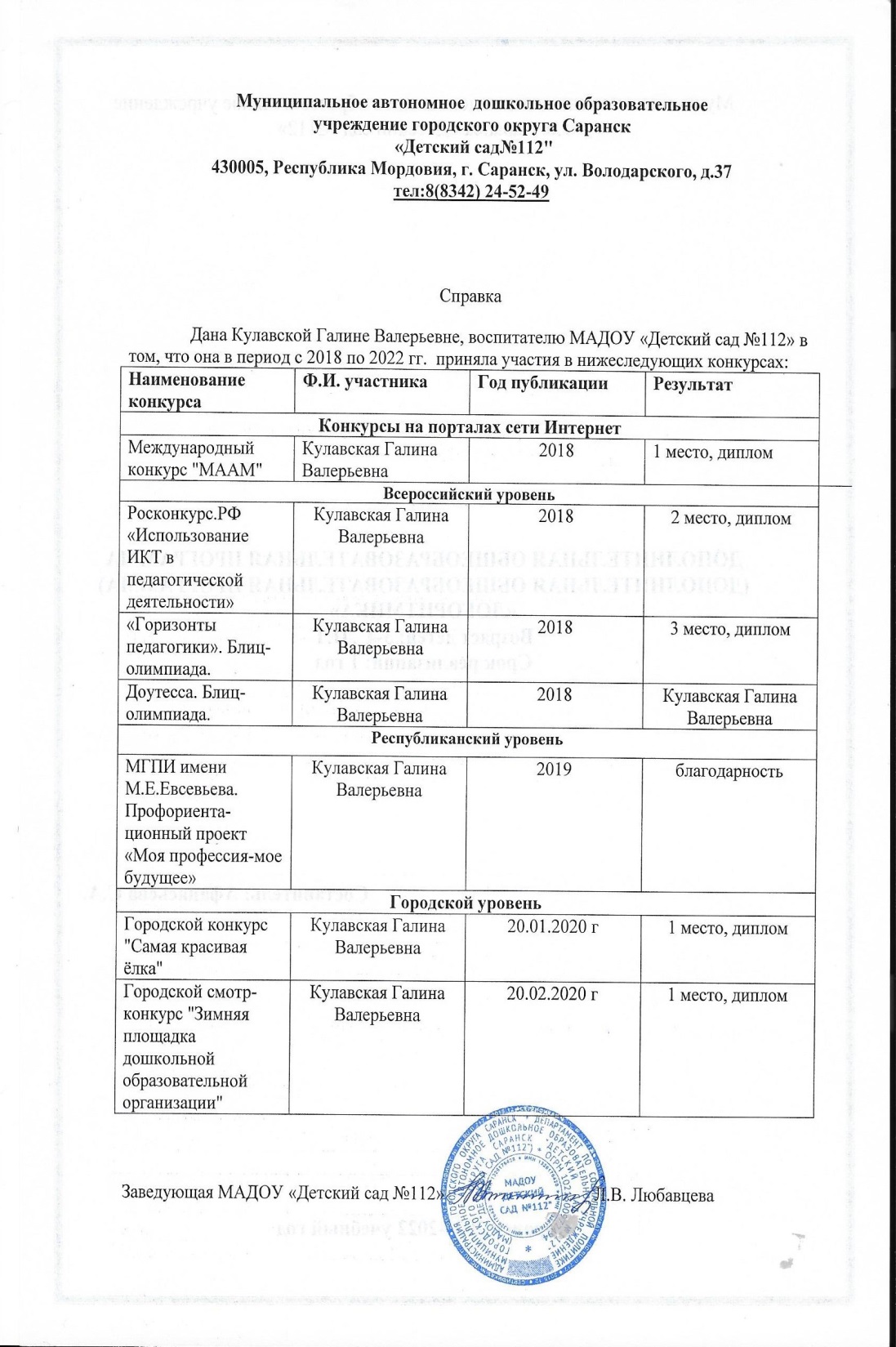 справка
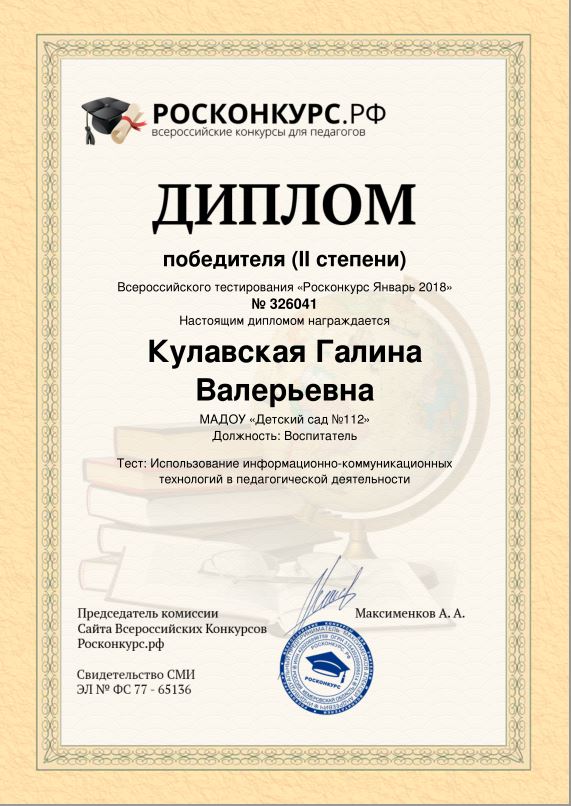 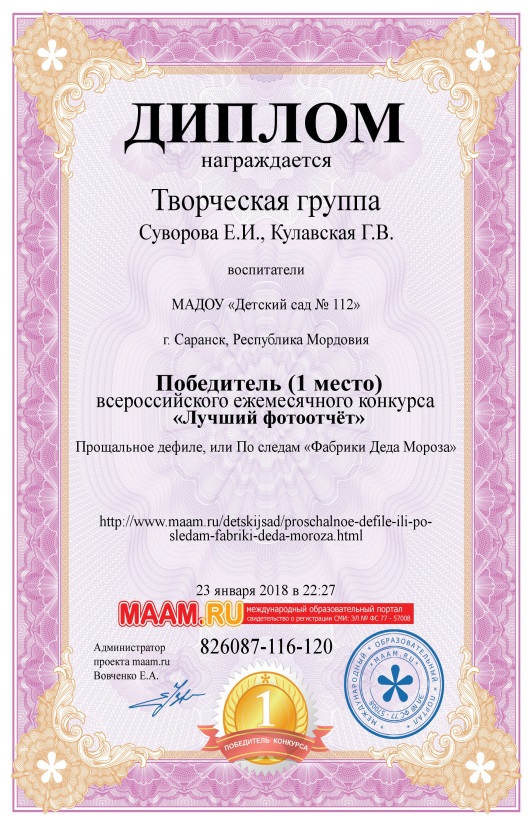 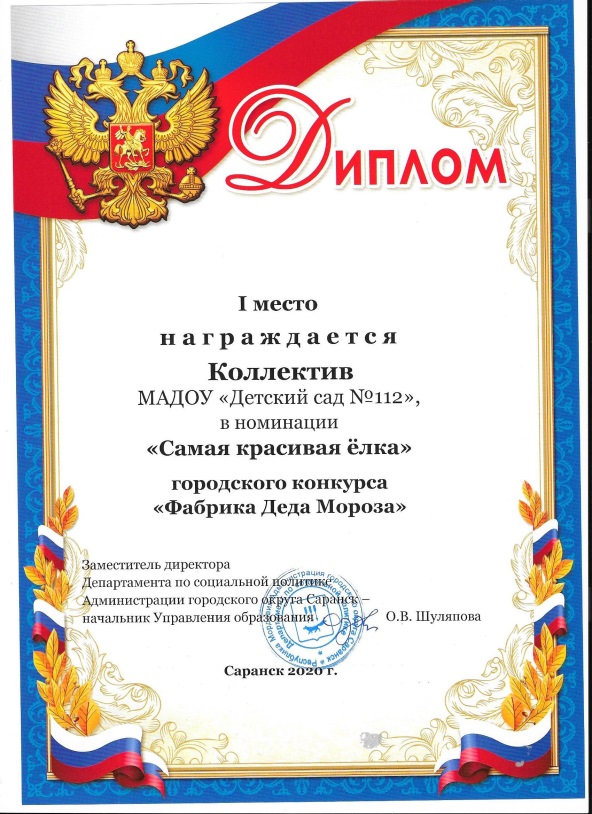 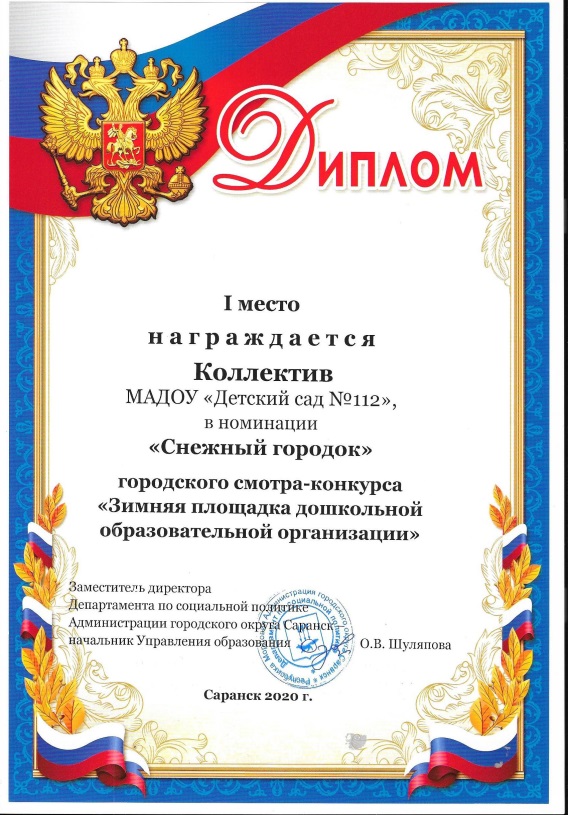 дипломы
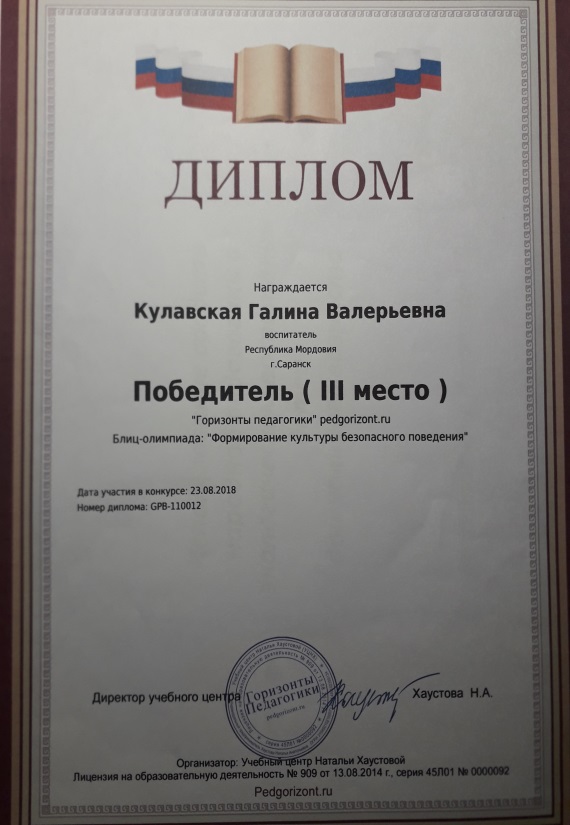 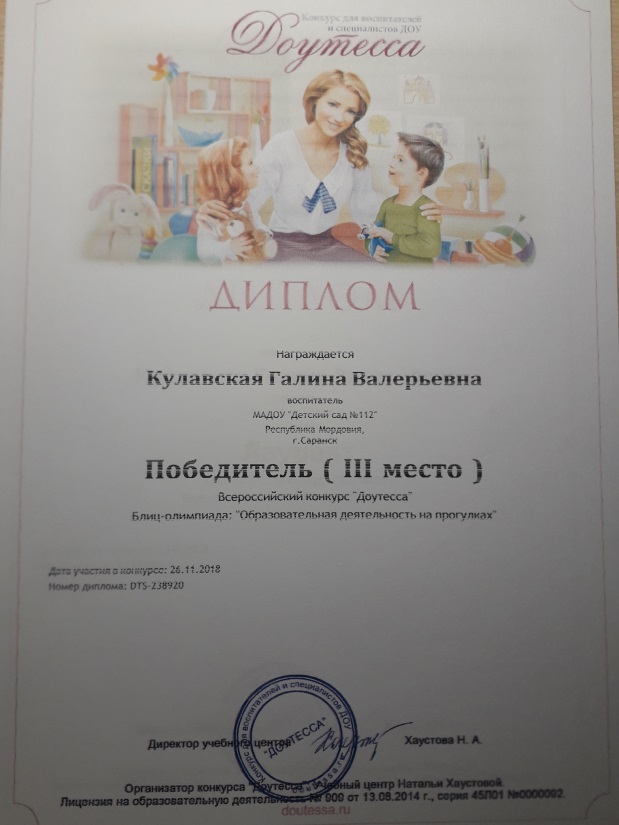 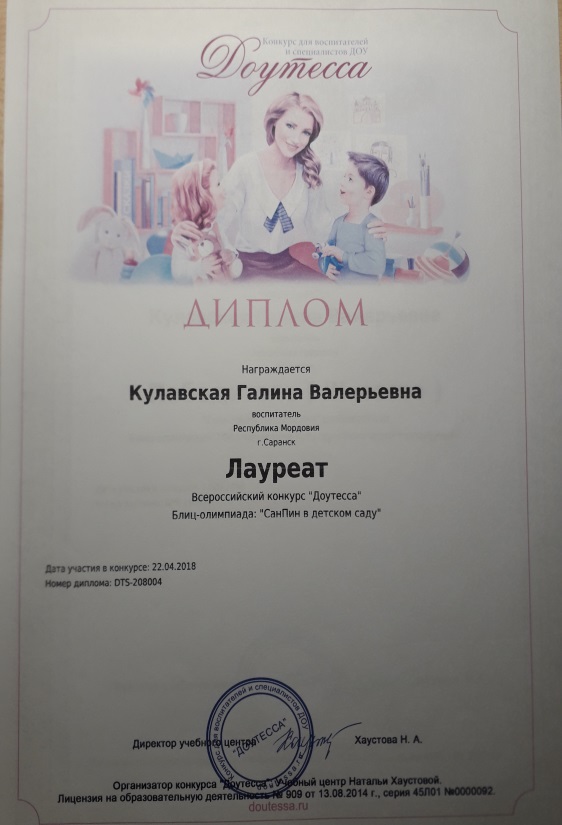 Награды и поощрения
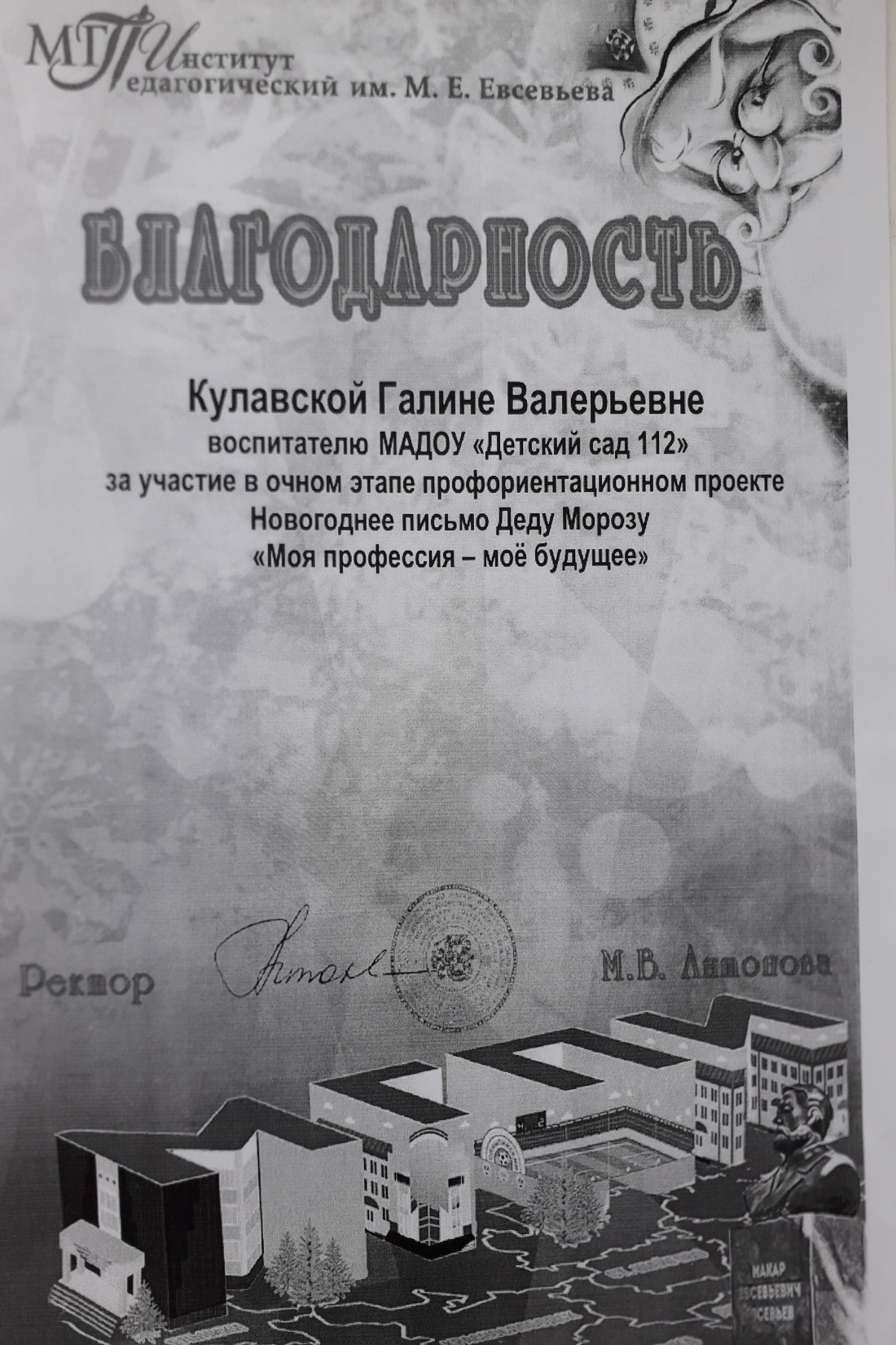 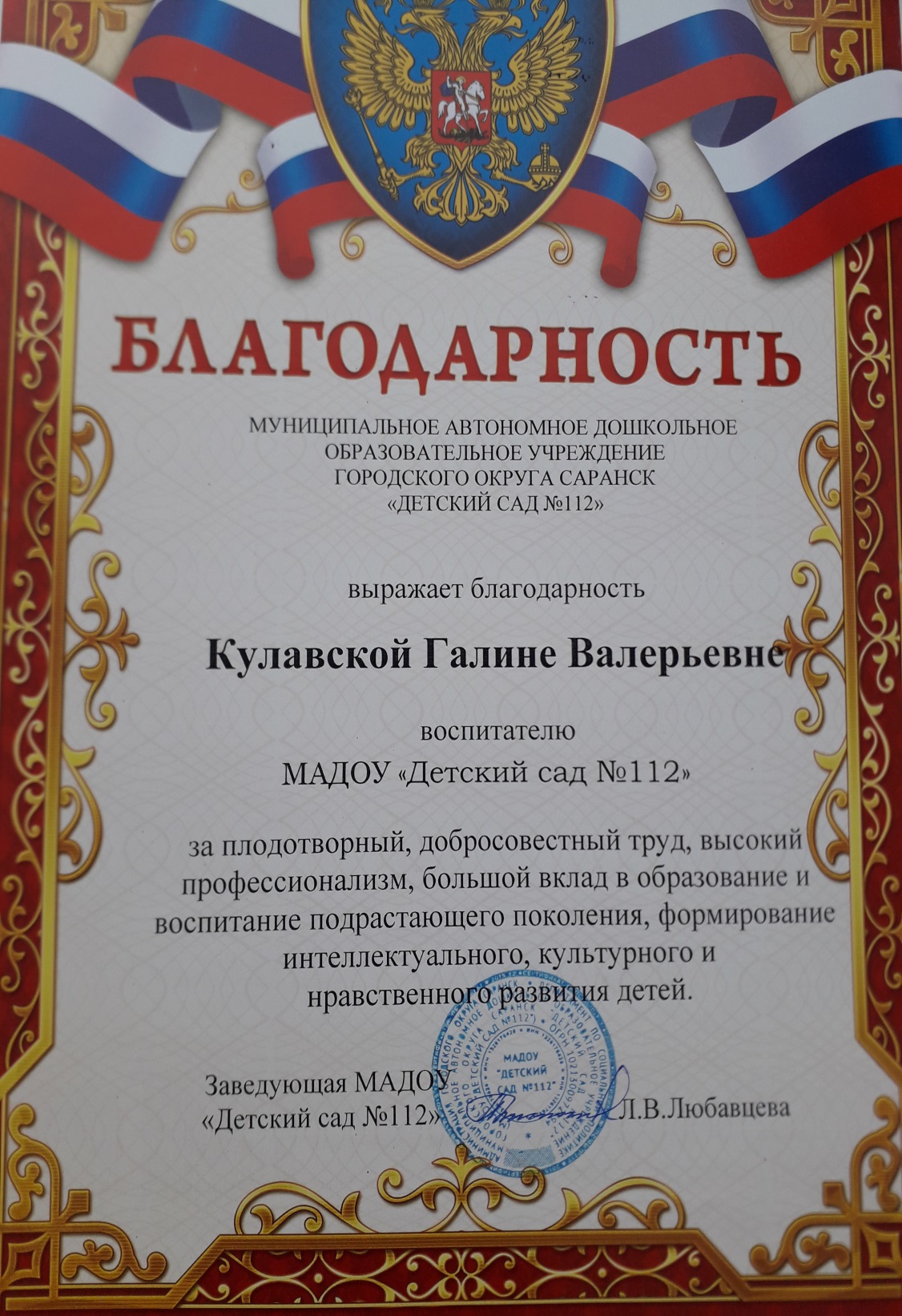 дипломы